Игра для учащихся 2-го класса
Симфоническая сказка
«Петя и волк» 
С. Прокофьева
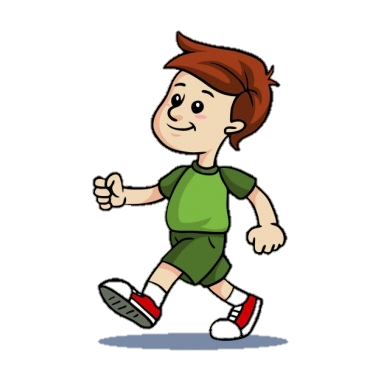 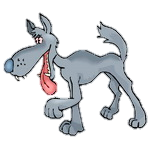 Учитель музыки 
МАОУ «Лицей № 11» г. Ростова-на-Дону
Палецких Елена Викторовна
[Speaker Notes: Переход к игре с титульного слайда производится щелчком мыши на слайд.]
Установите порядок появления
персонажей в сказке
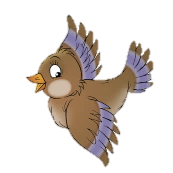 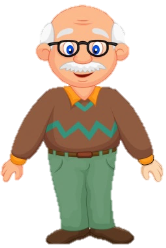 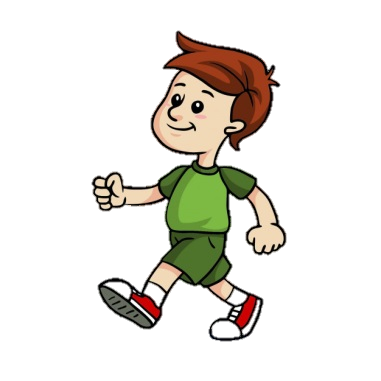 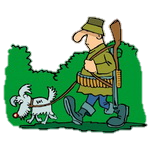 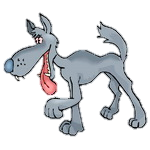 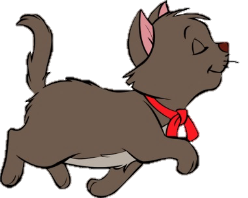 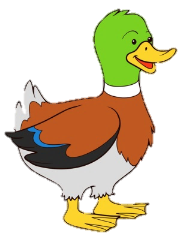 1
2
3
4
5
6
7
[Speaker Notes: Для проверки ответов необходимо щёлкнуть мышью на кнопки с цифрами. Цифры можно выбирать в любом порядке.]
Что вы знаете об этих музыкальных 
инструментах?
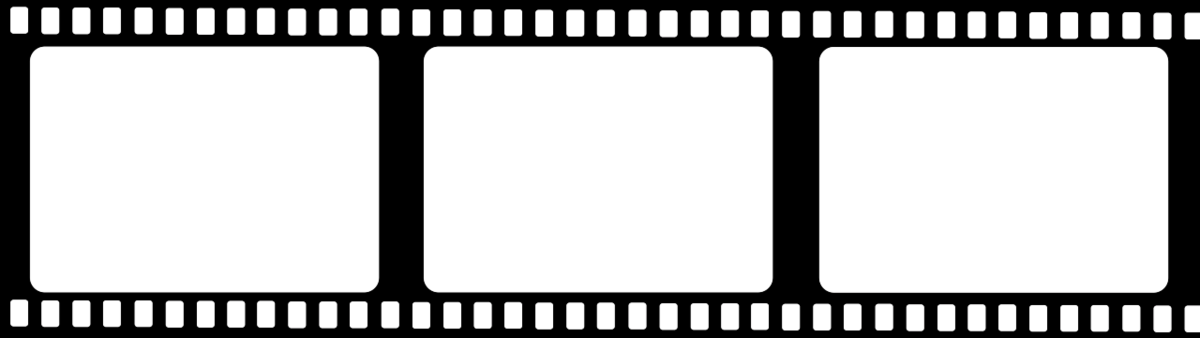 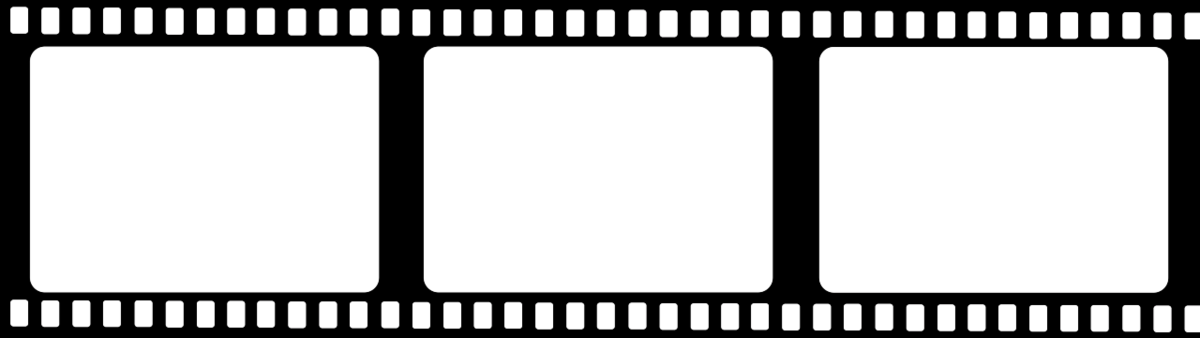 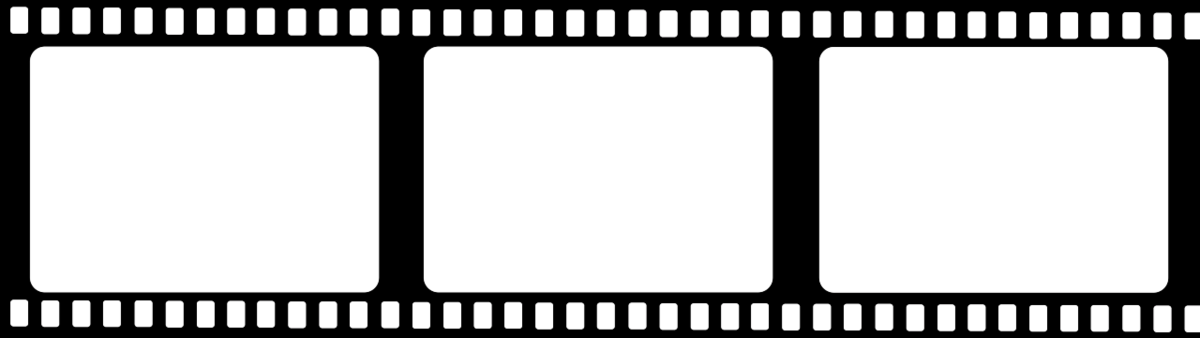 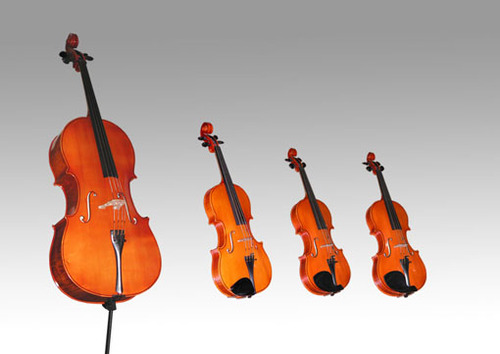 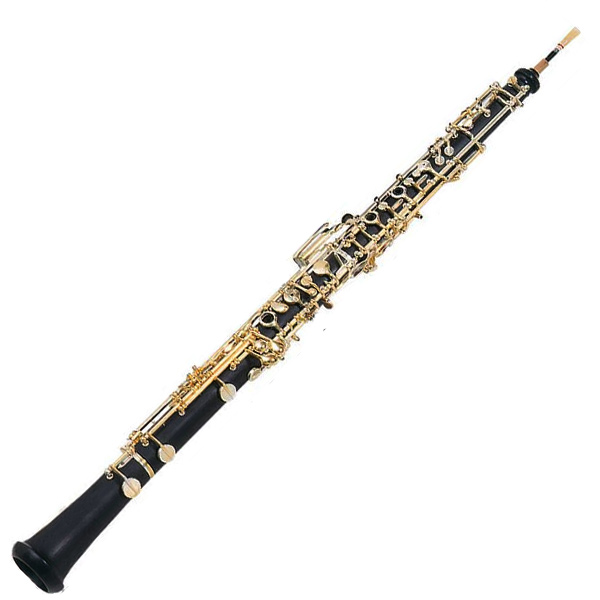 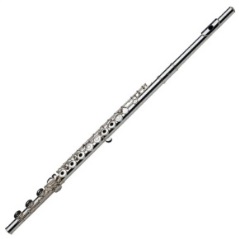 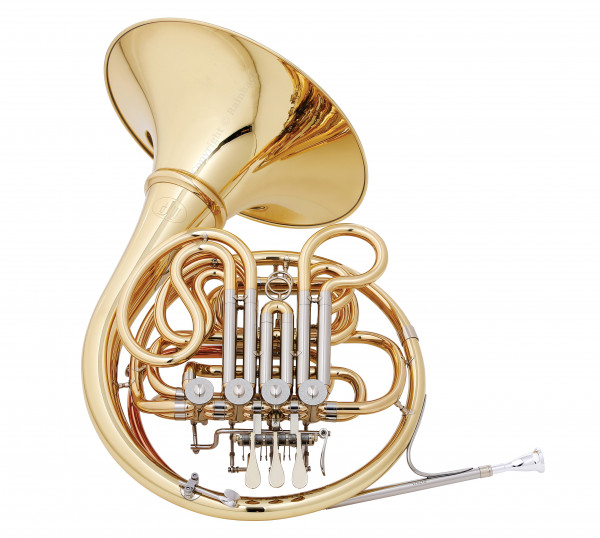 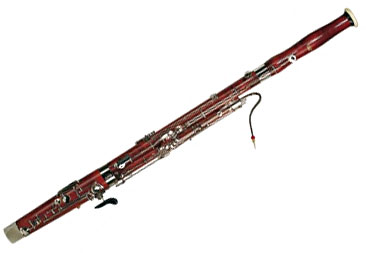 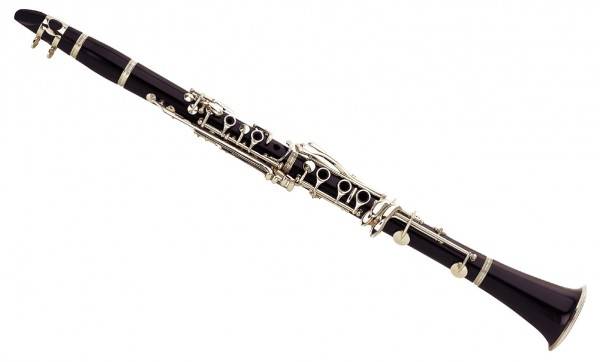 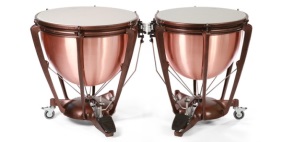 [Speaker Notes: Для получения краткой информации о музыкальных инструментах необходимо щёлкнуть мышью на каждый кадр. Инструменты можно выбирать в любом порядке.]
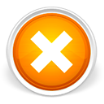 Что вы знаете об этих музыкальных 
инструментах?
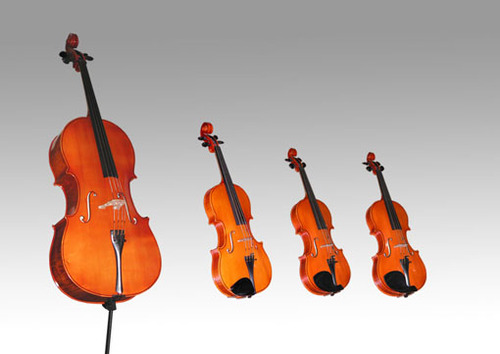 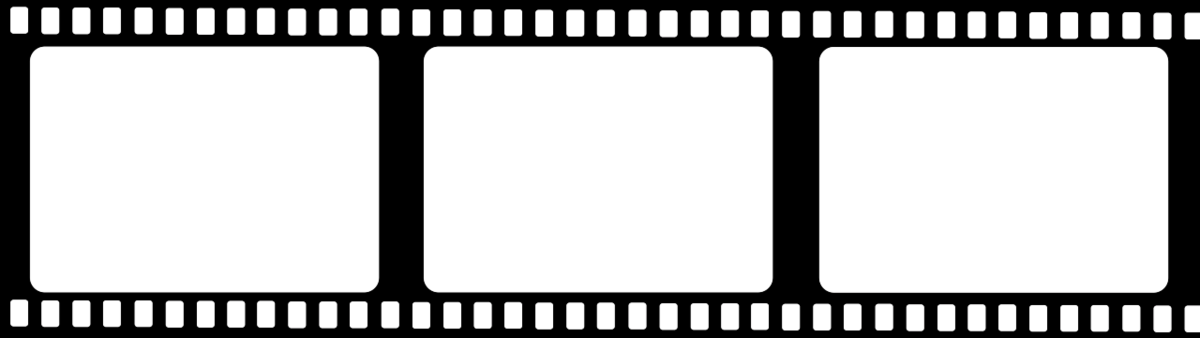 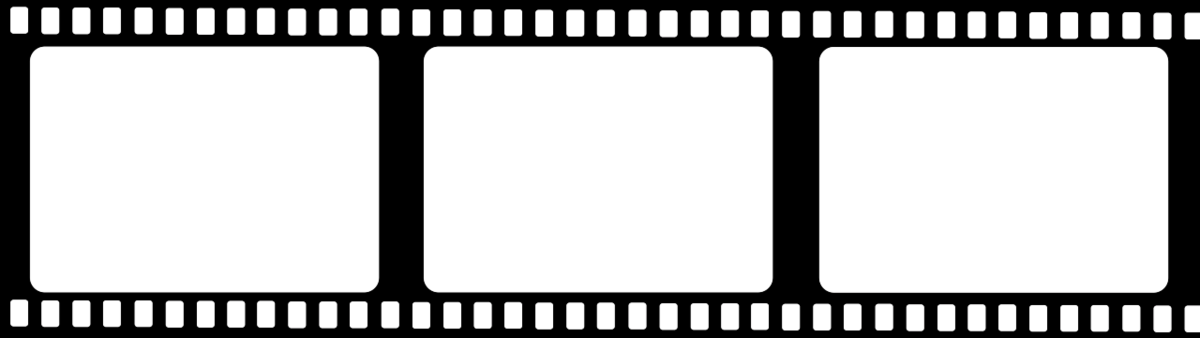 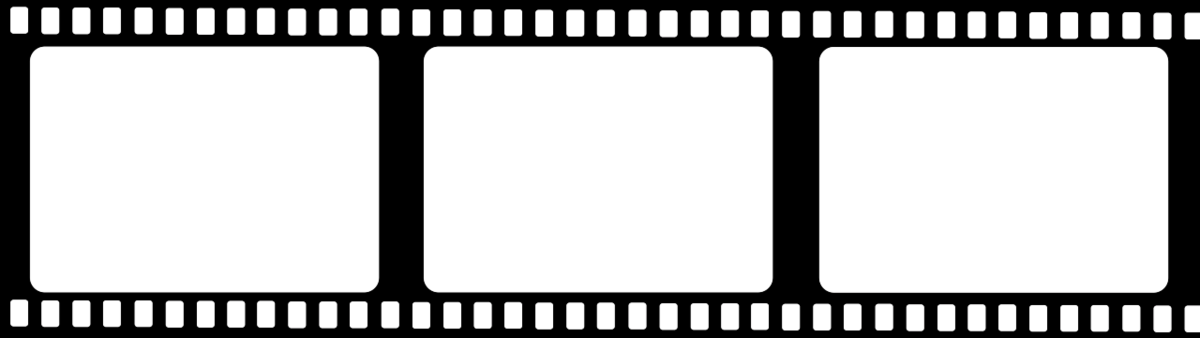 Струнный квартет составляют две скрипки, альт и виолончель.
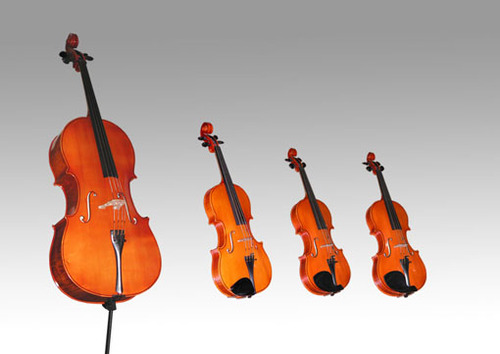 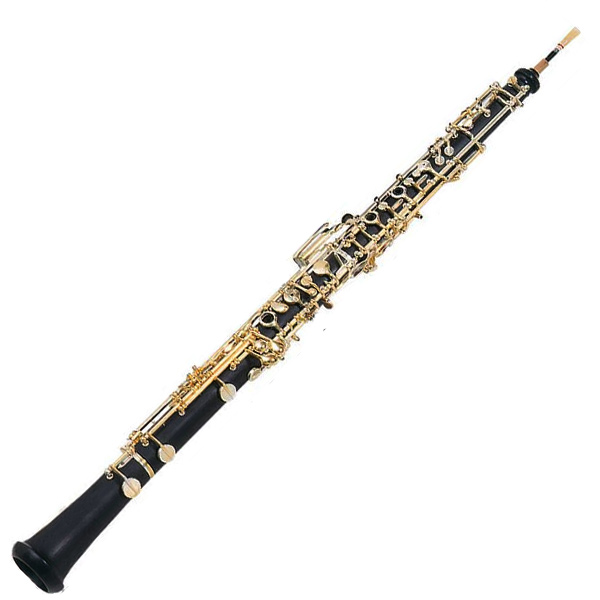 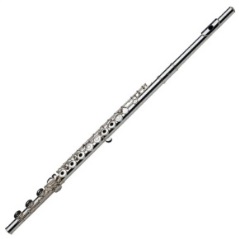 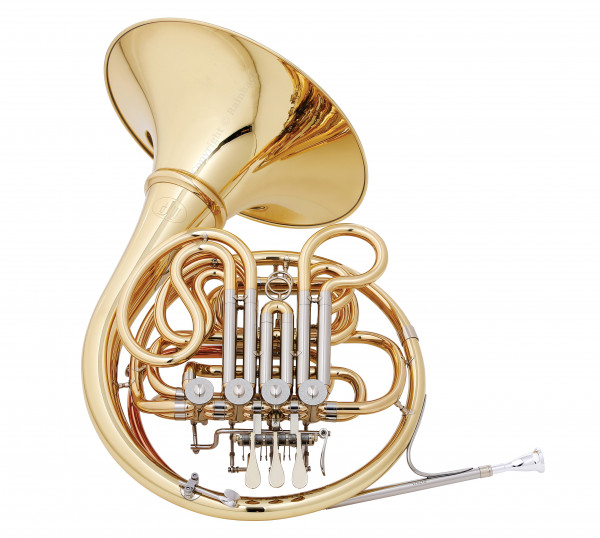 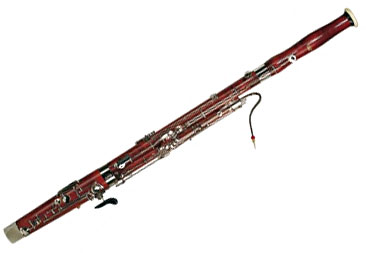 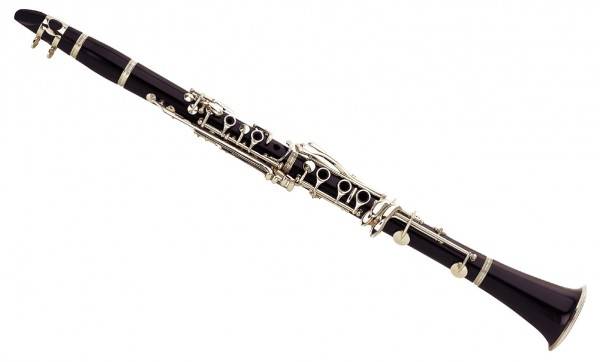 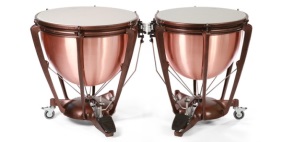 [Speaker Notes: Чтобы вернуться на слайд со всеми музыкальными инструментами, необходимо щёлкнуть мышью на кнопку «Выход» в правом верхнем углу иллюстрации с инструментом.]
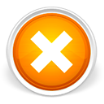 Что вы знаете об этих музыкальных 
инструментах?
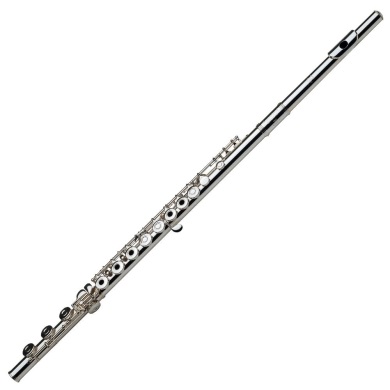 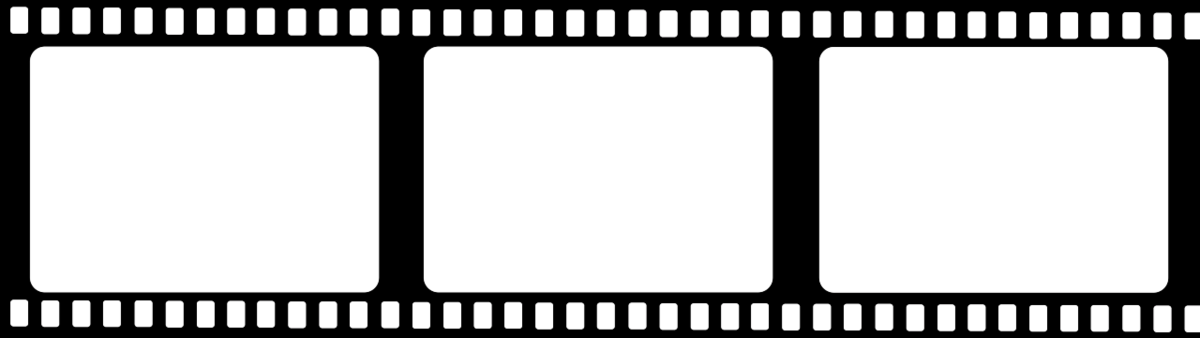 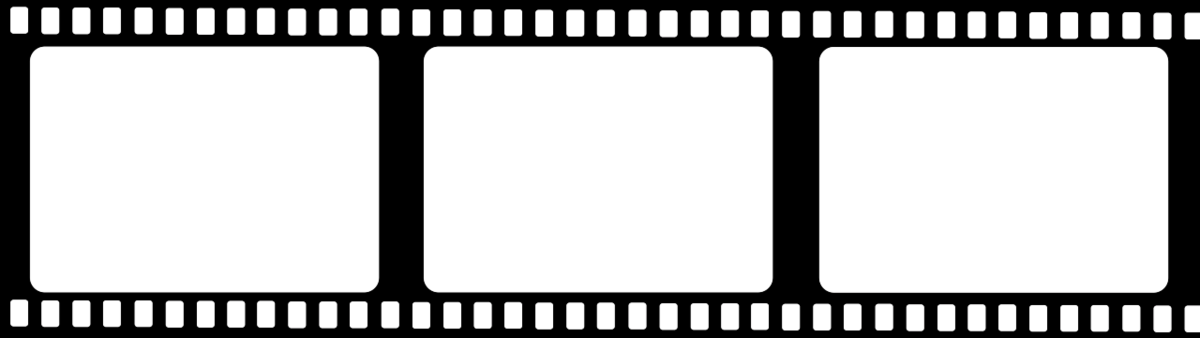 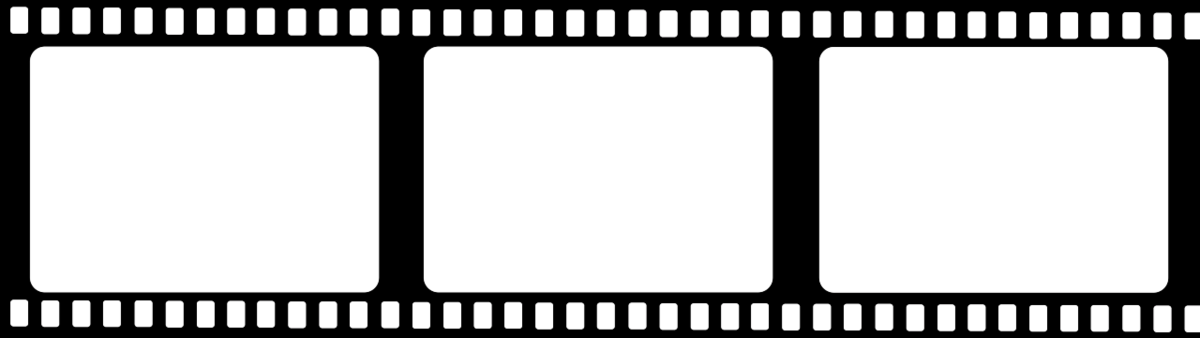 Флейта обладает лёгким свистящим звуком, подражает пению птиц.
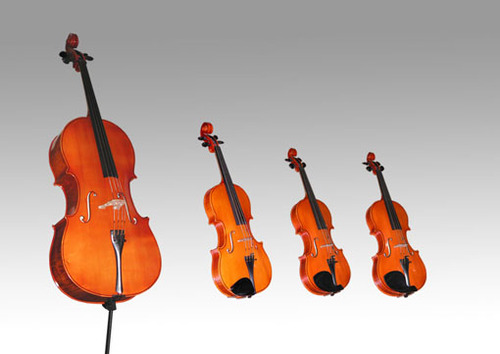 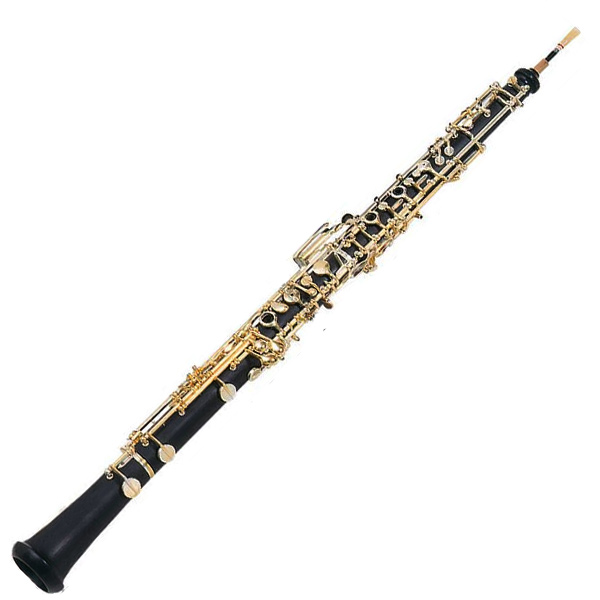 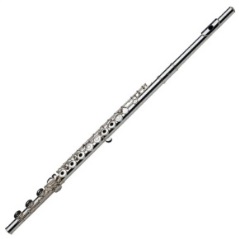 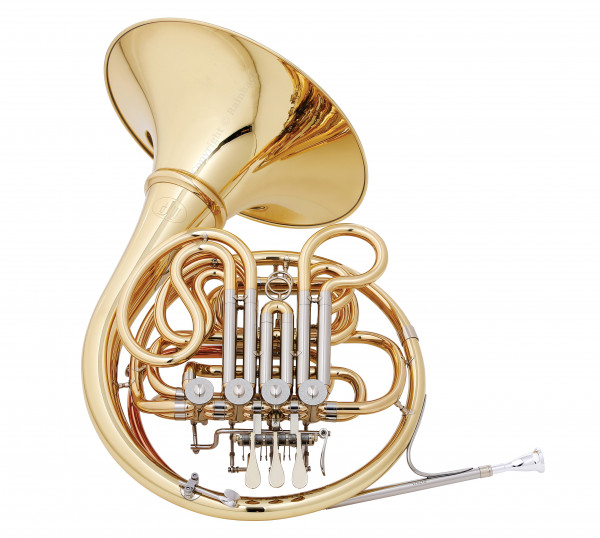 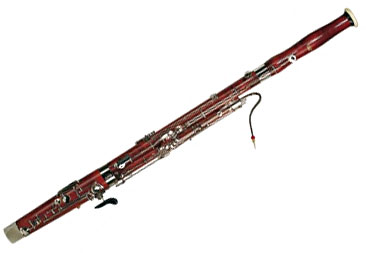 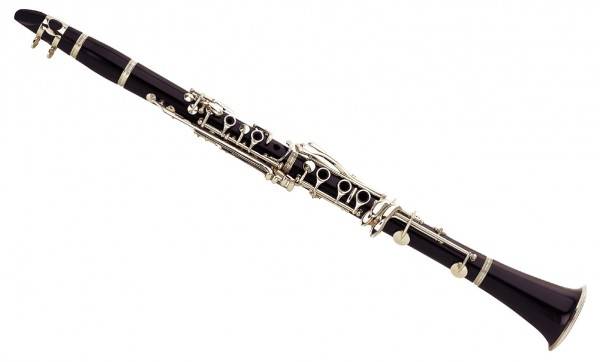 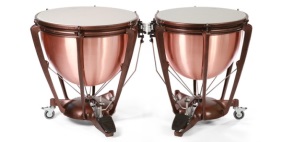 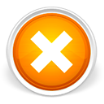 Что вы знаете об этих музыкальных 
инструментах?
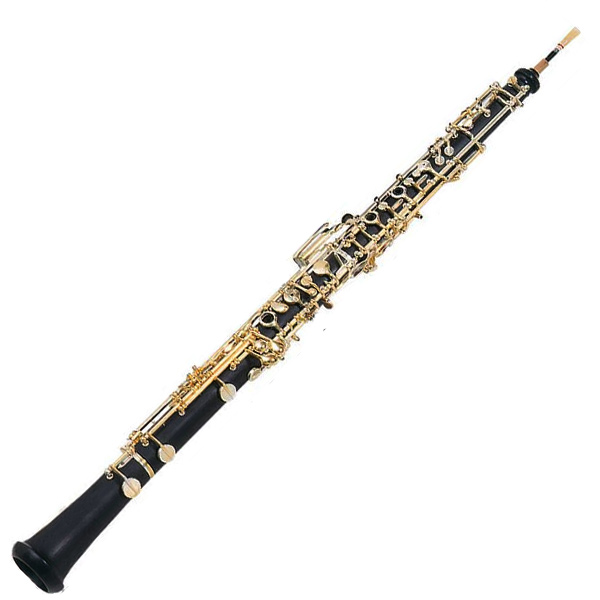 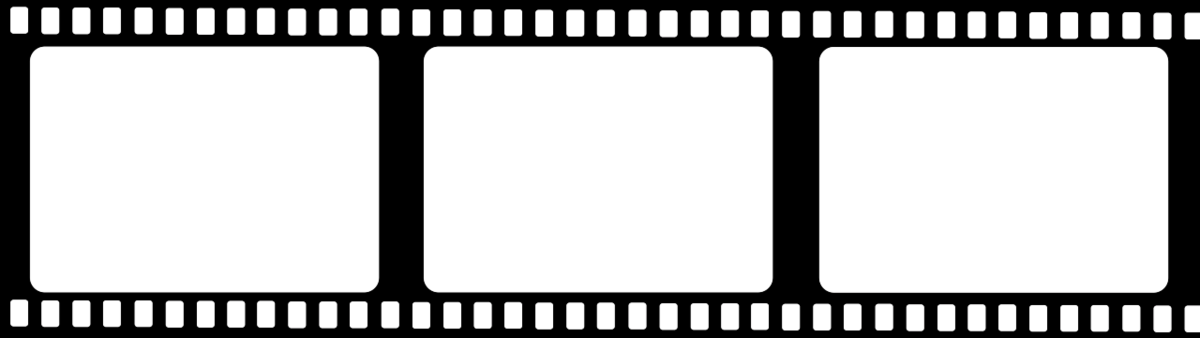 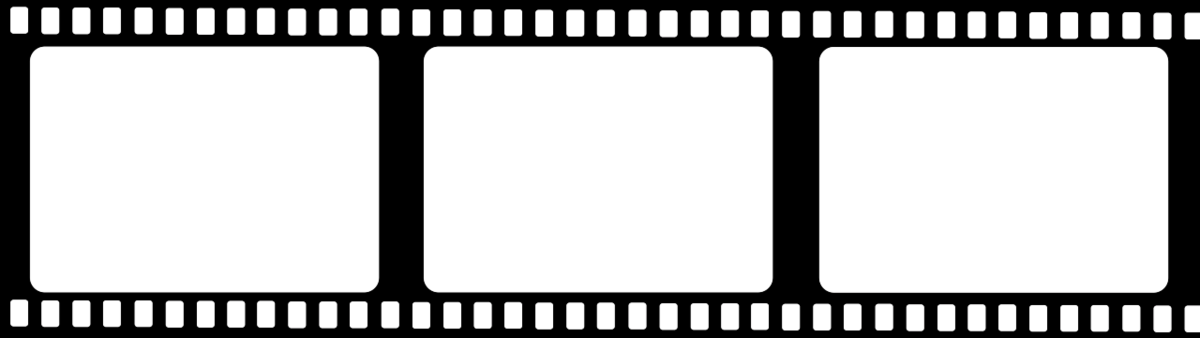 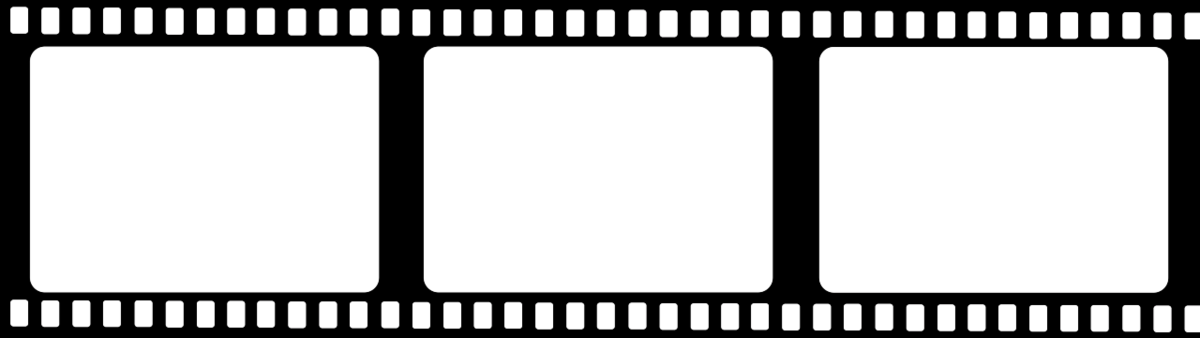 Гобой имеет слегка гнусавое звучание, может изобразить водоплавающих птиц.
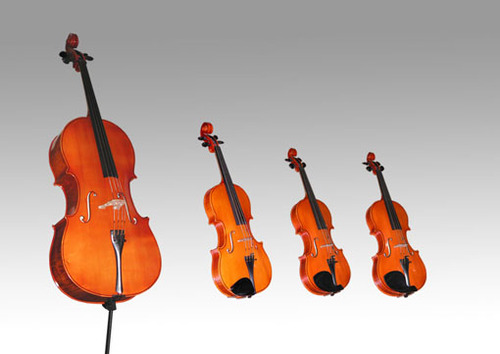 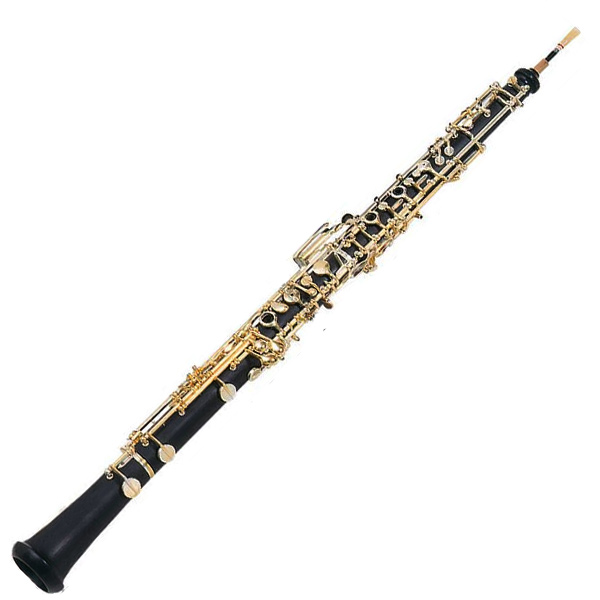 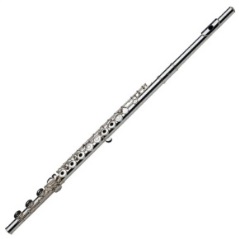 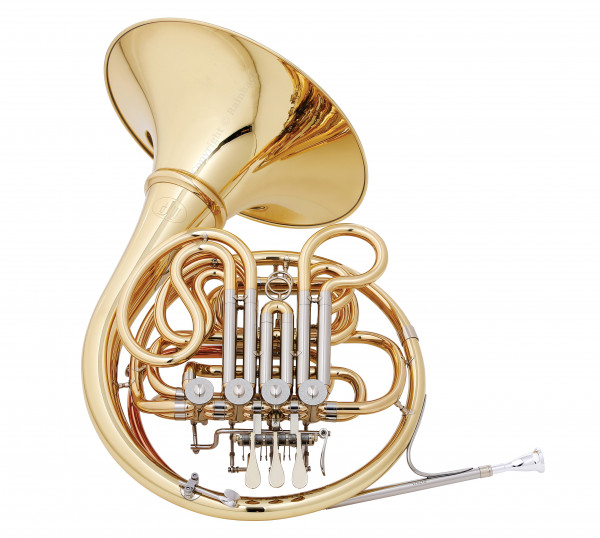 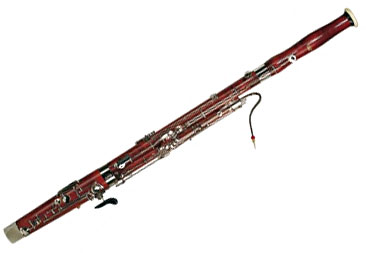 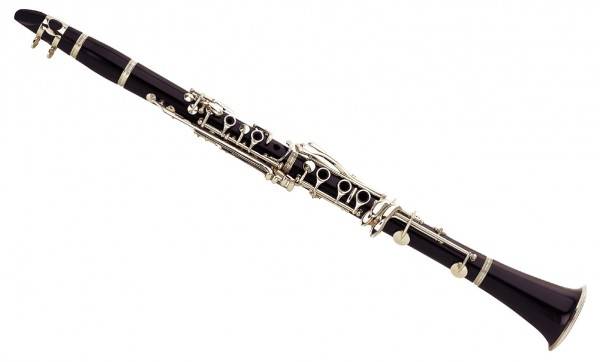 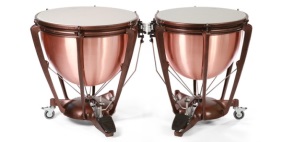 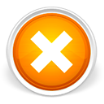 Что вы знаете об этих музыкальных 
инструментах?
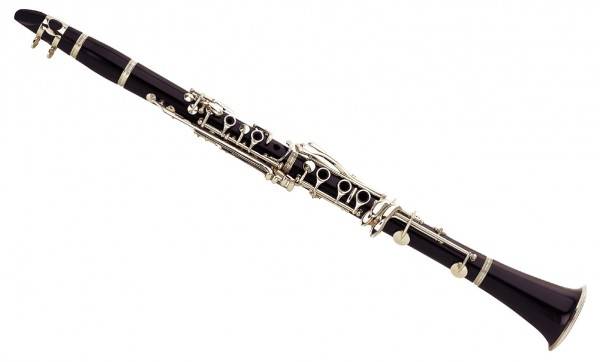 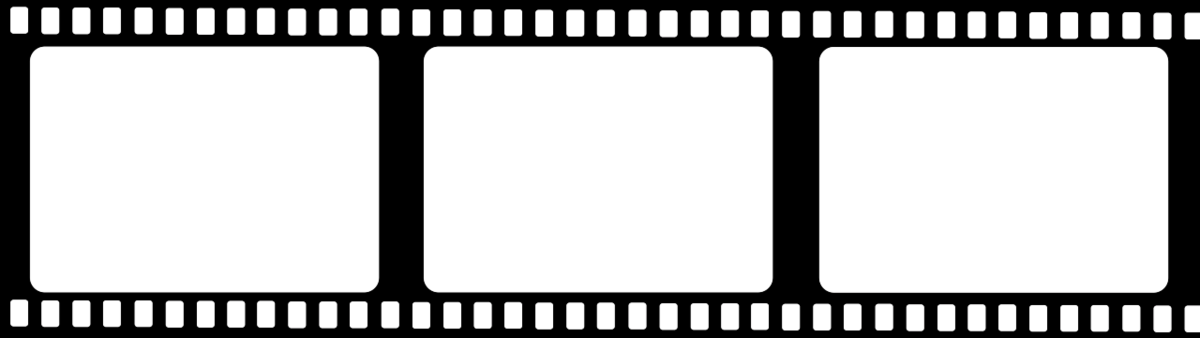 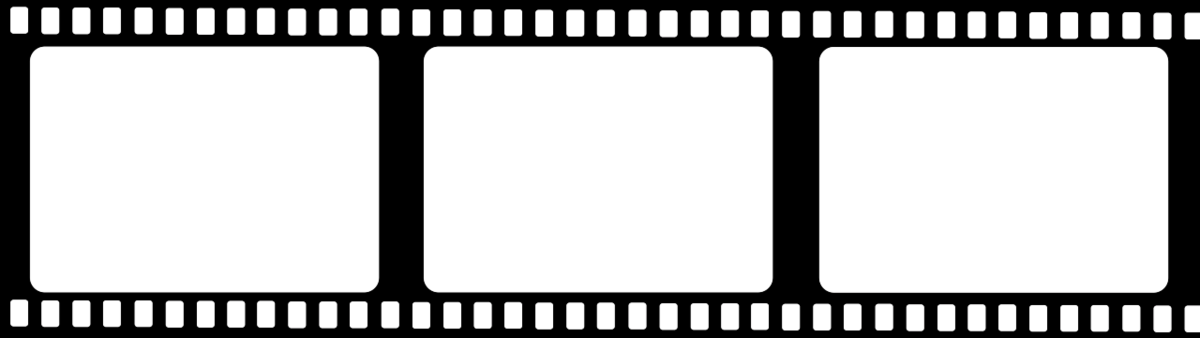 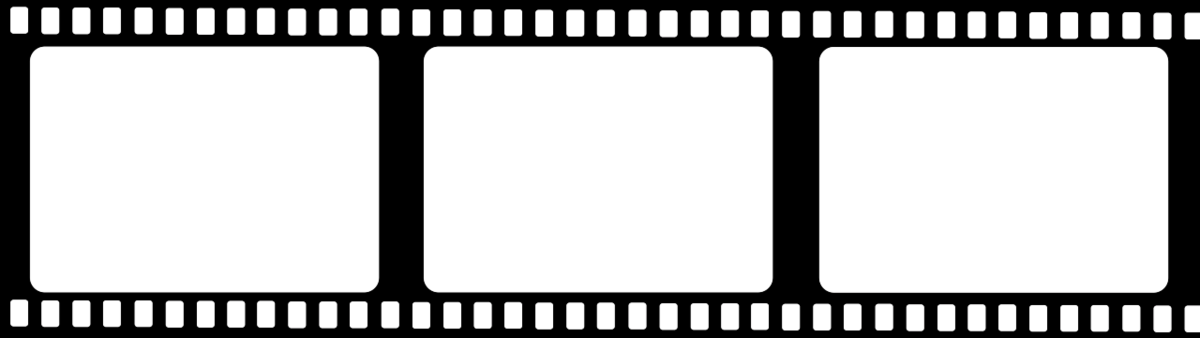 Кларнет обладает мягким бархатным звуком, имеет широкий диапазон.
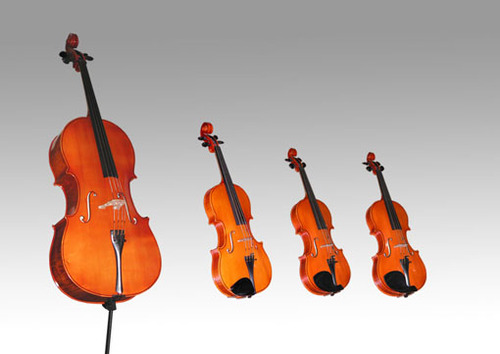 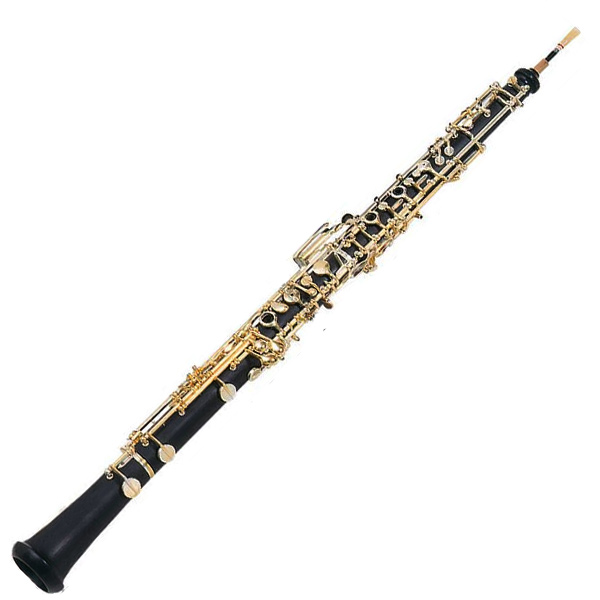 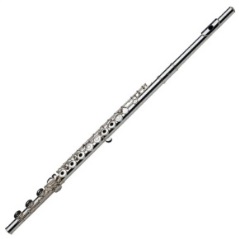 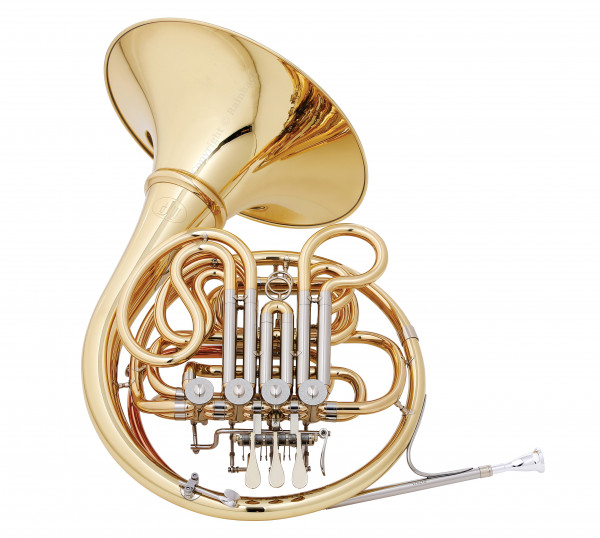 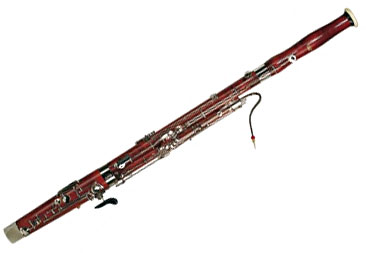 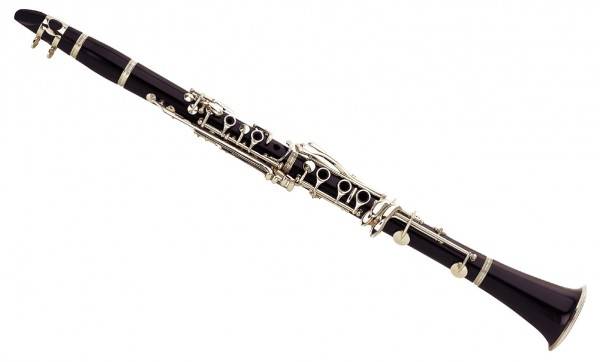 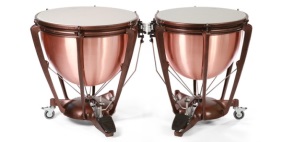 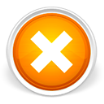 Что вы знаете об этих музыкальных 
инструментах?
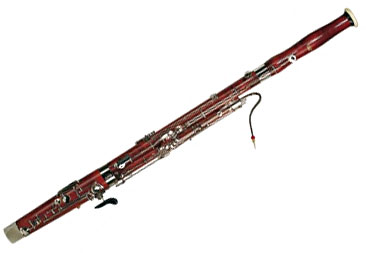 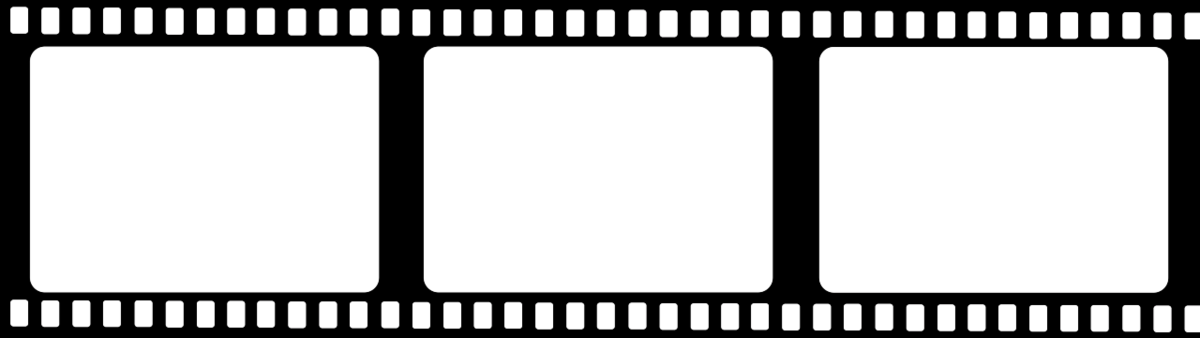 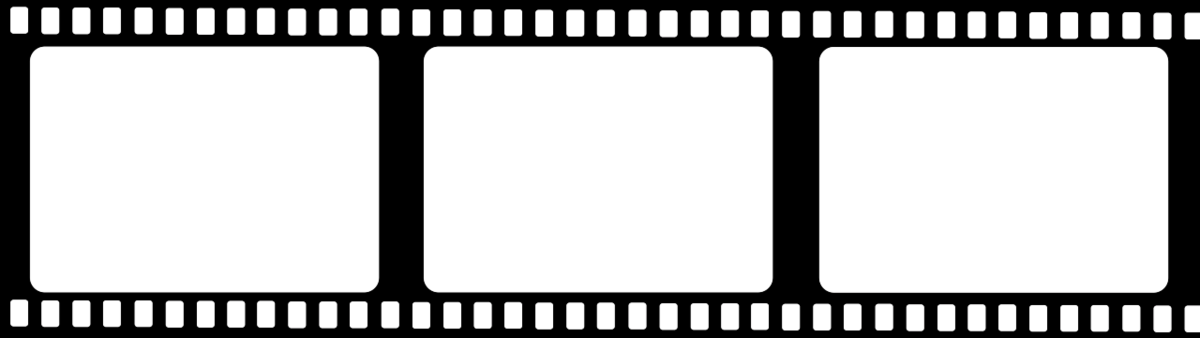 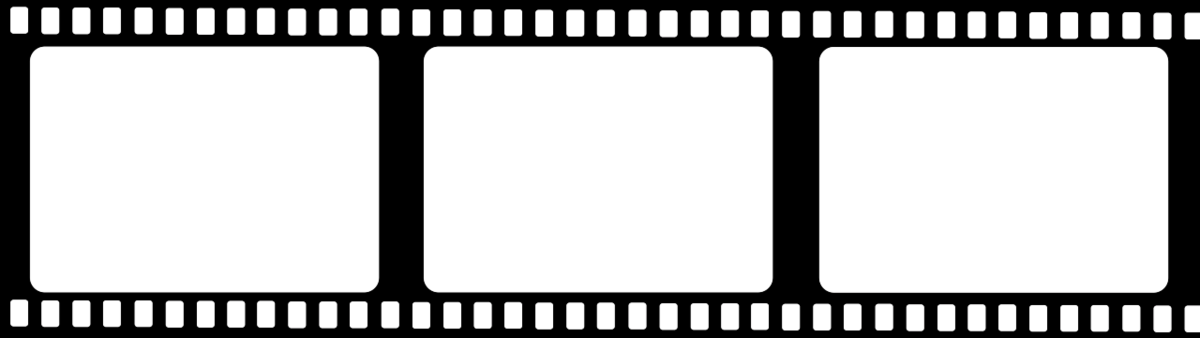 Фагот – деревянный духовой инструмент с низким ворчливым голосом.
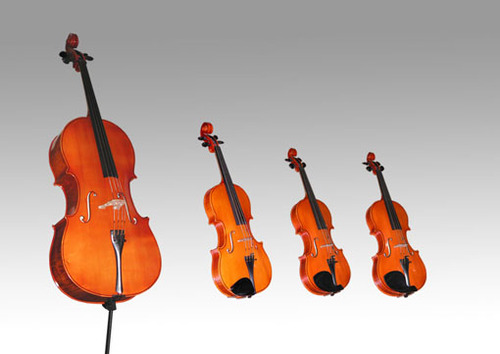 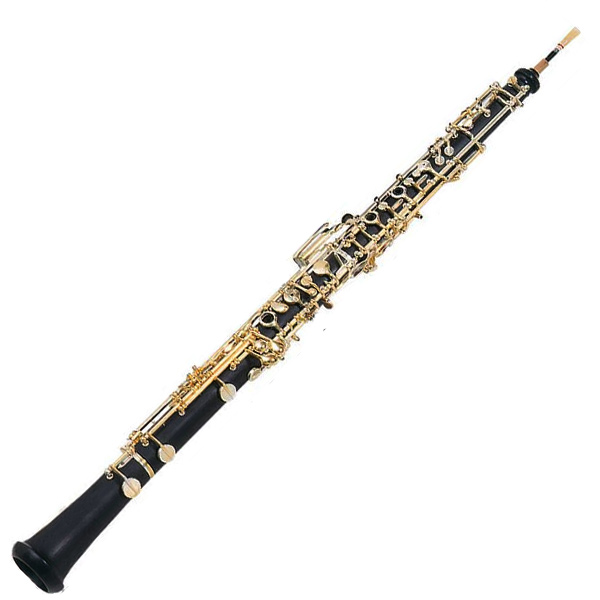 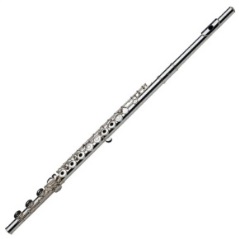 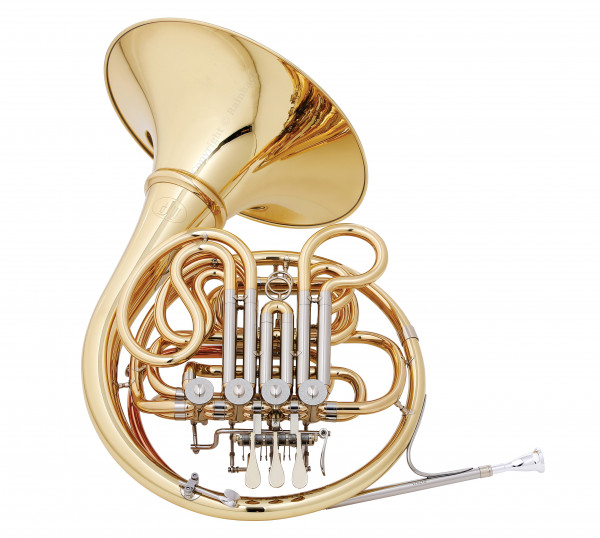 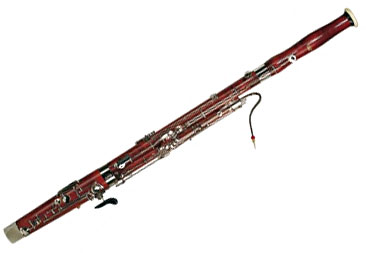 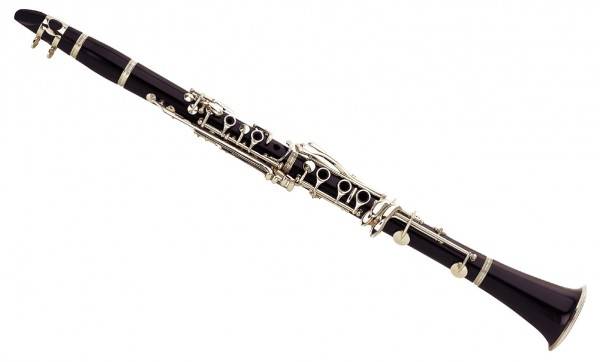 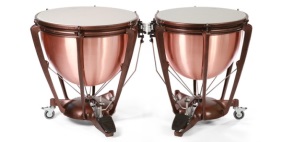 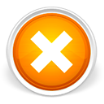 Что вы знаете об этих музыкальных 
инструментах?
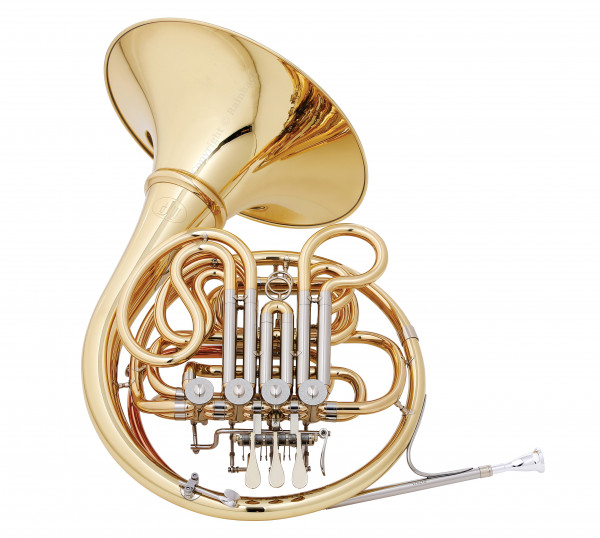 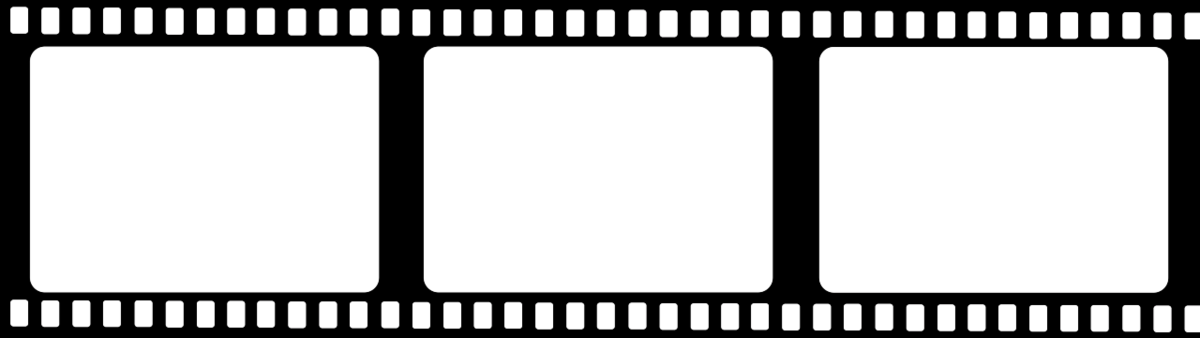 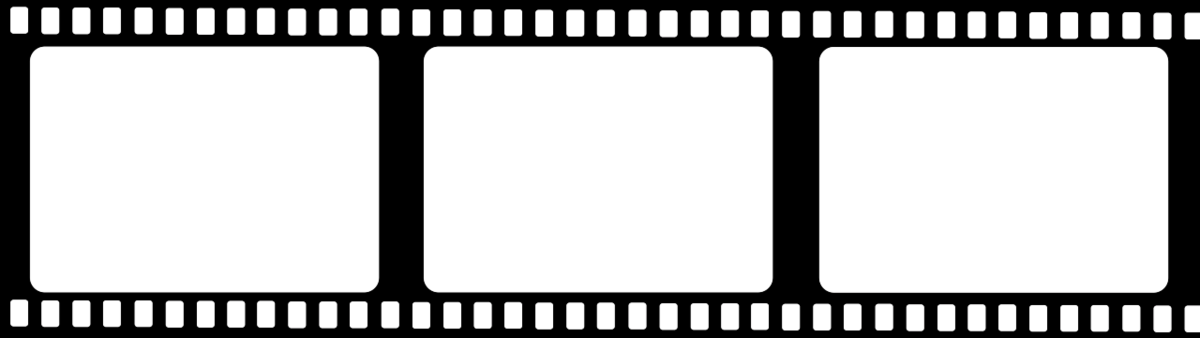 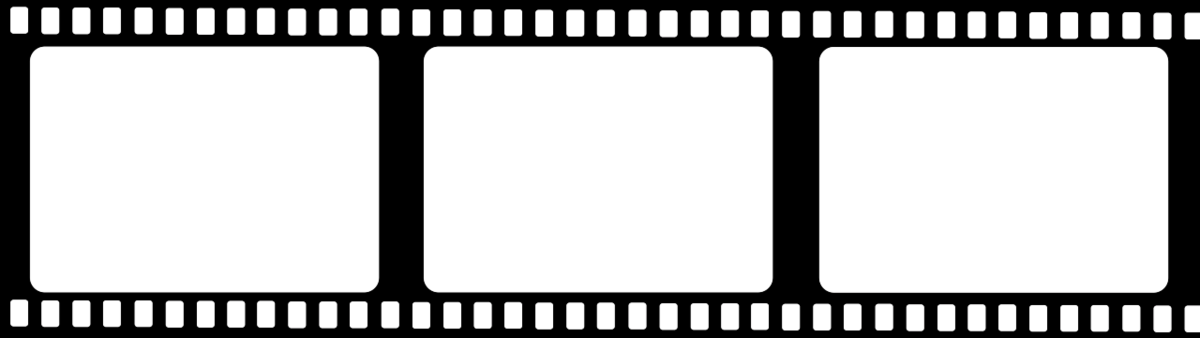 Валторна («лесной рог») – медный духовой инструмент с мягким звучанием.
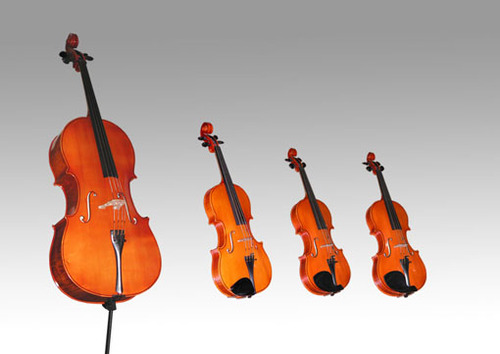 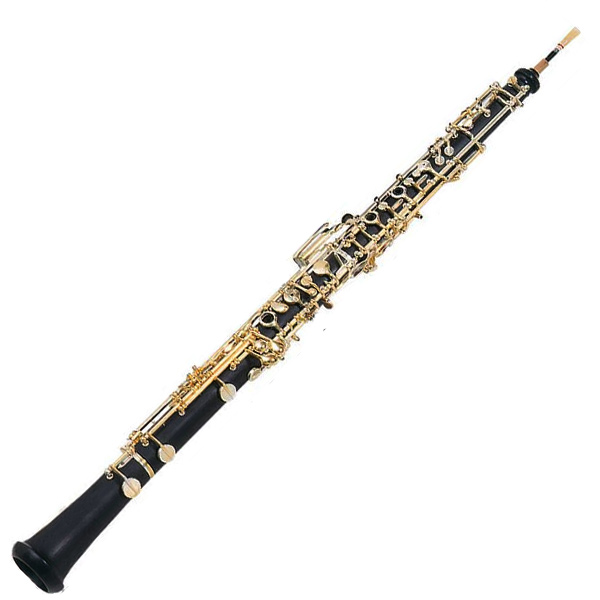 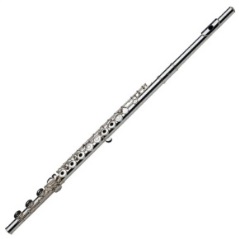 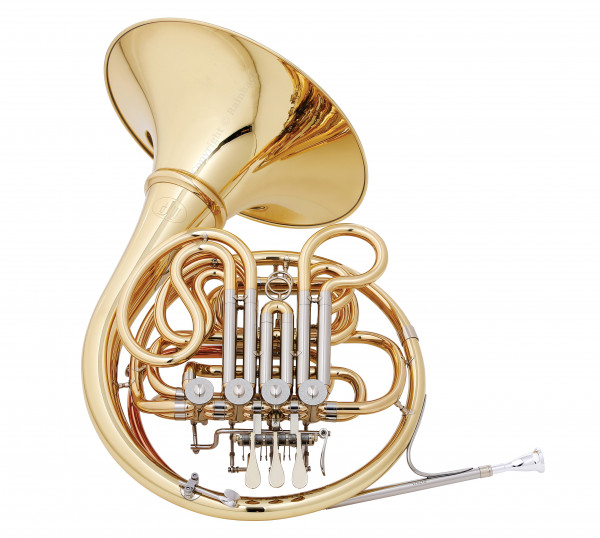 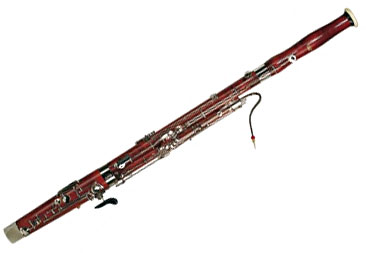 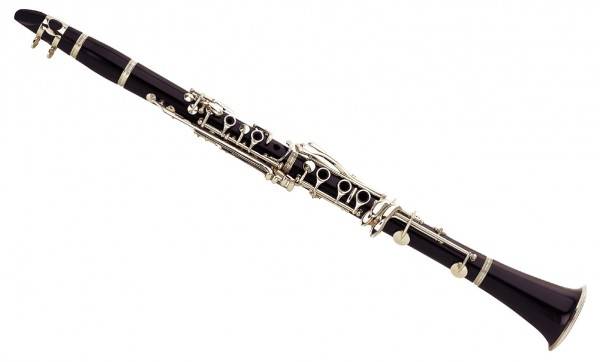 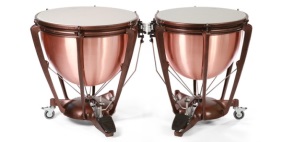 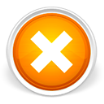 Что вы знаете об этих музыкальных 
инструментах?
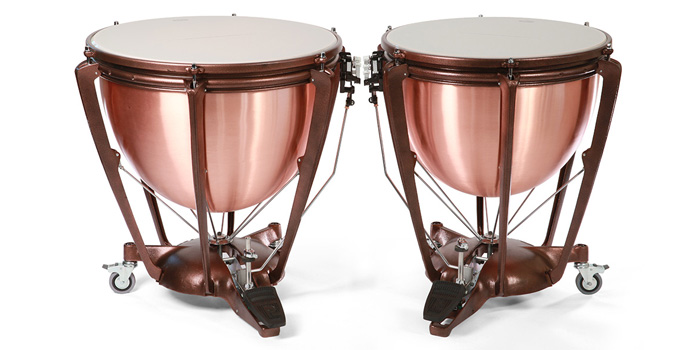 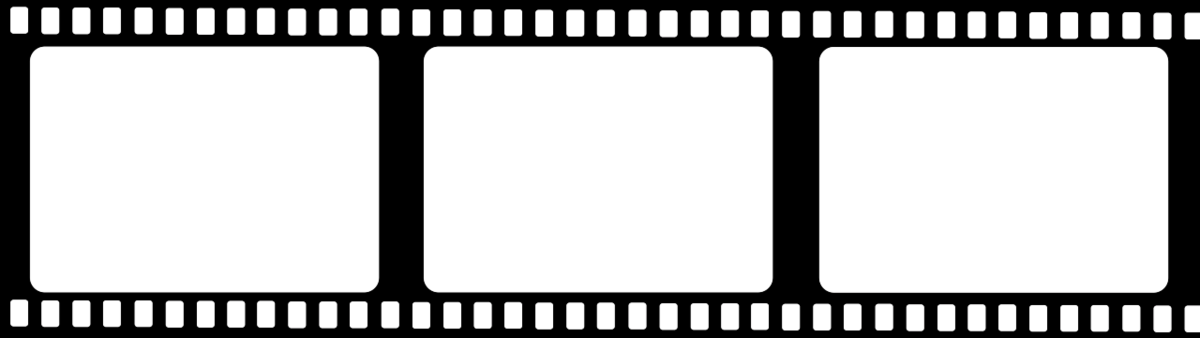 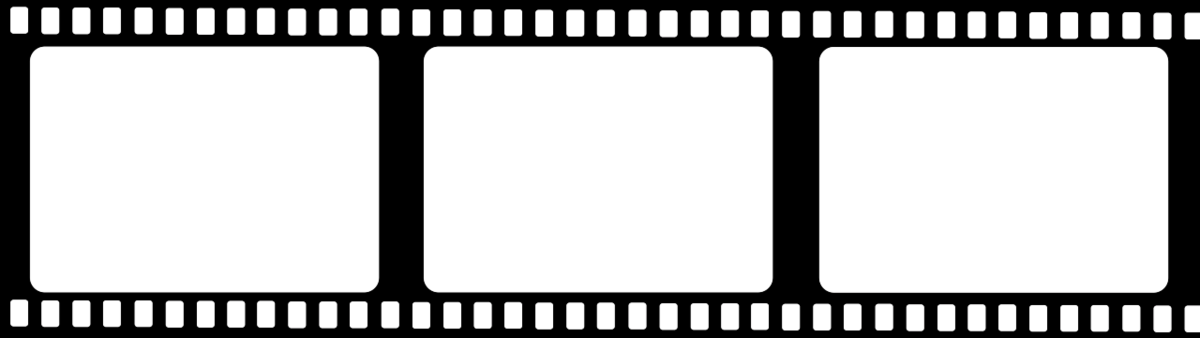 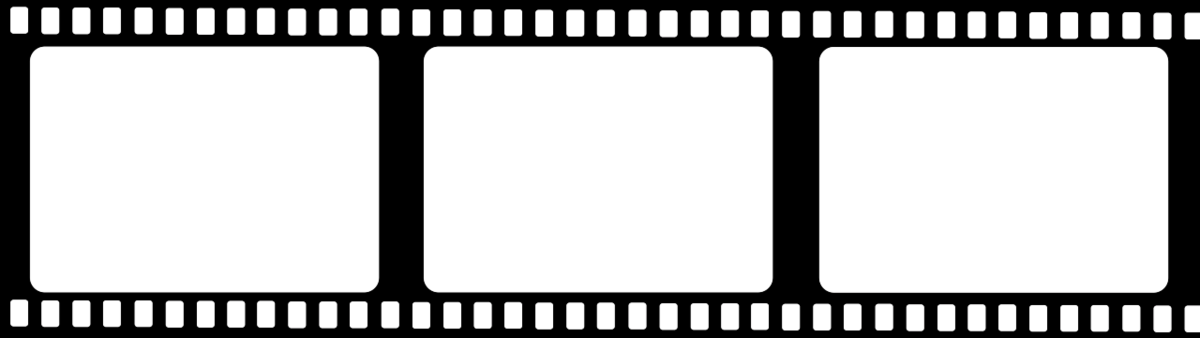 Литавры – ударный инструмент, может изобразить раскаты грома, выстрелы.
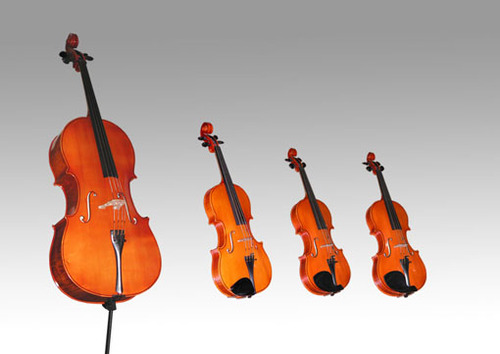 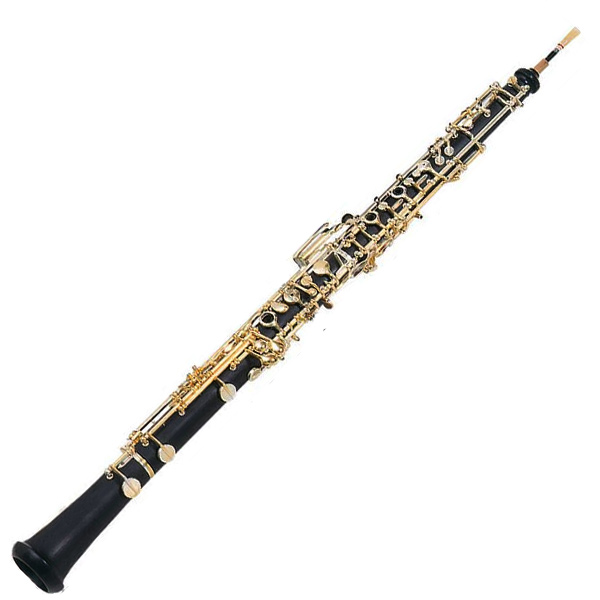 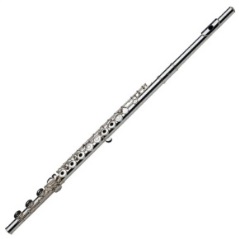 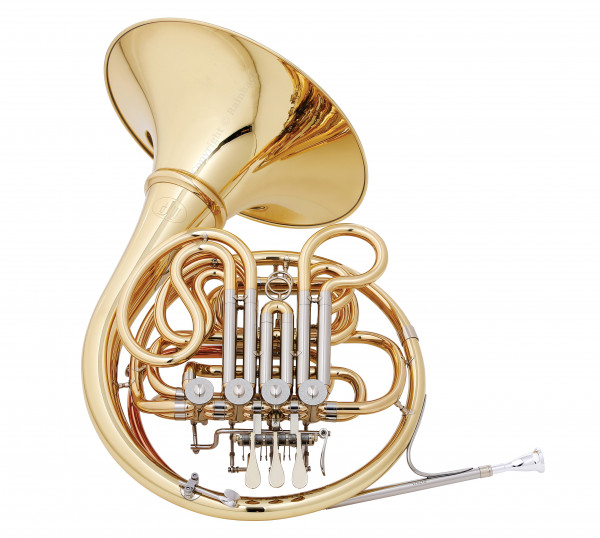 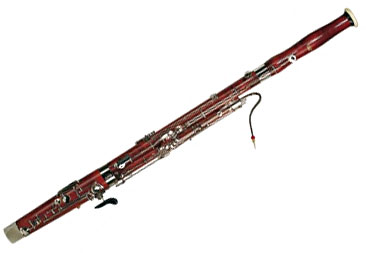 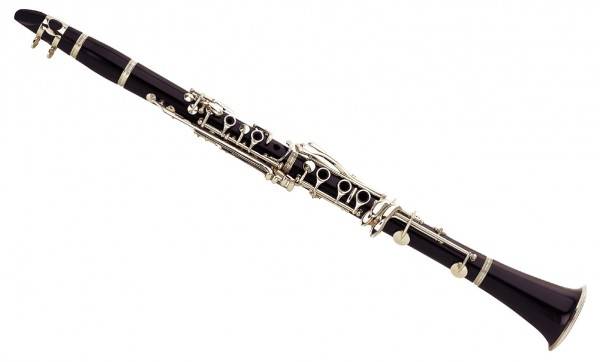 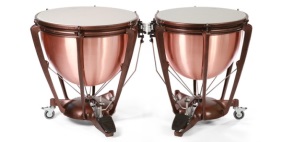 Соотнесите персонаж с инструментом
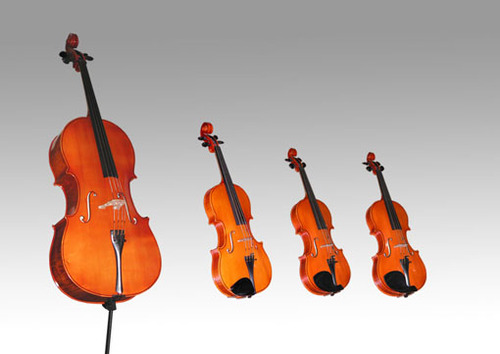 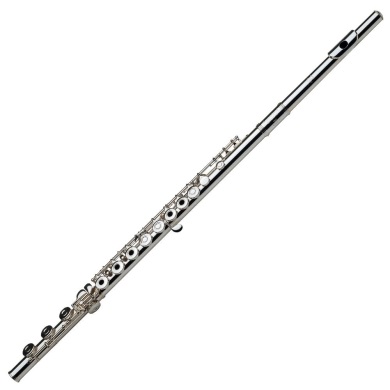 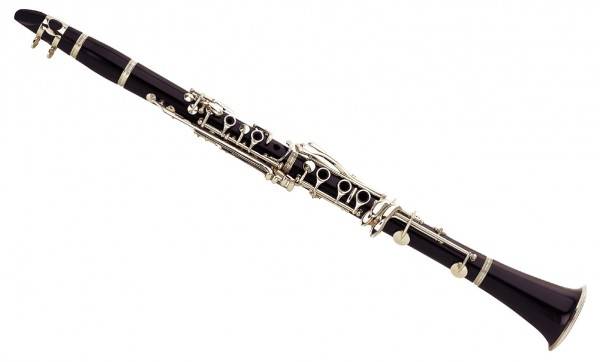 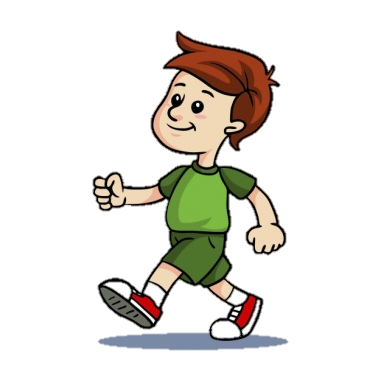 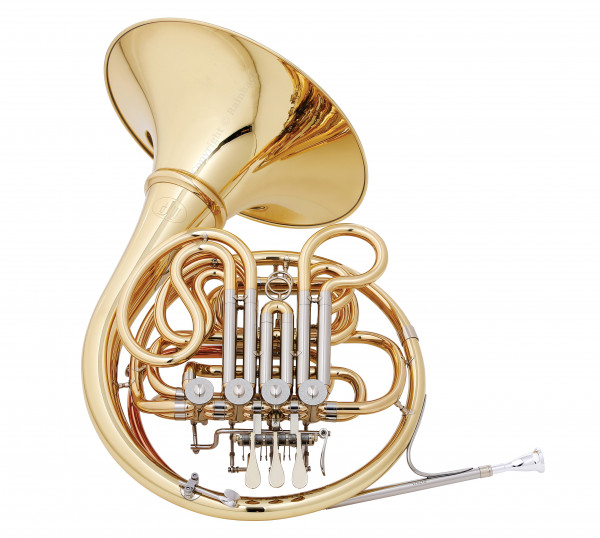 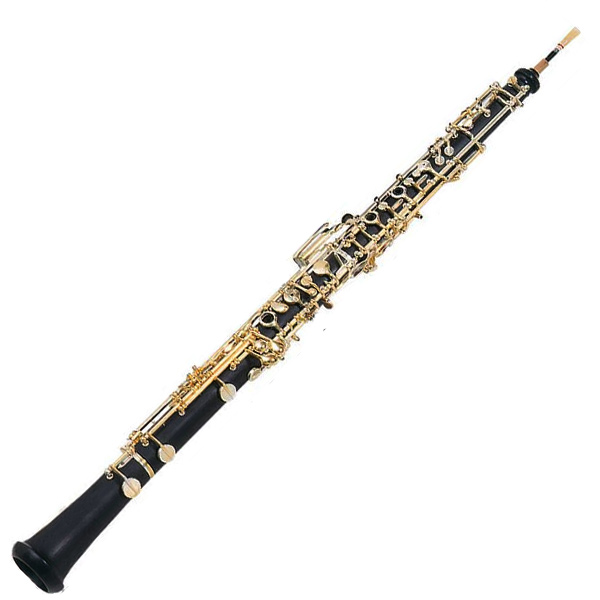 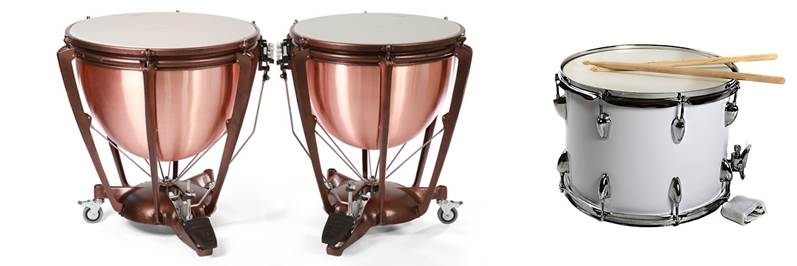 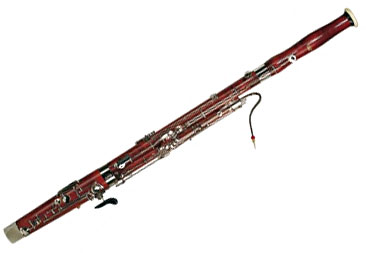 [Speaker Notes: Для получения ответа надо щёлкнуть мышью на изображение музыкального инструмента. При правильном ответе звучат аплодисменты. При неверном ответе рисунок с изображением музыкального инструмента исчезает.]
Соотнесите персонаж с инструментом
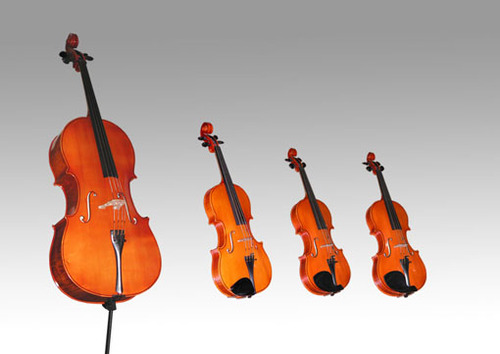 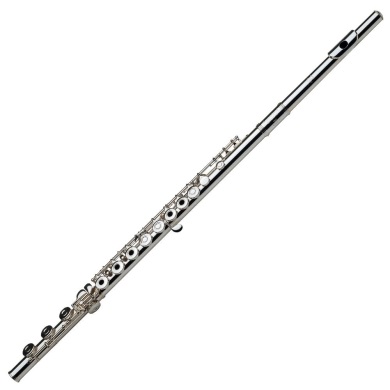 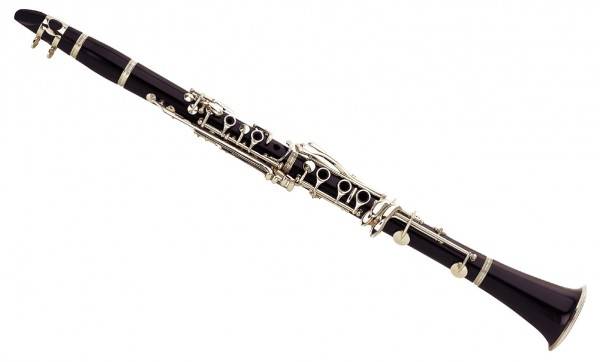 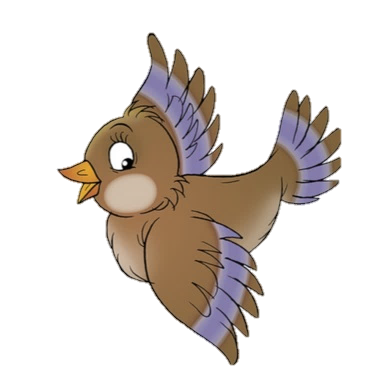 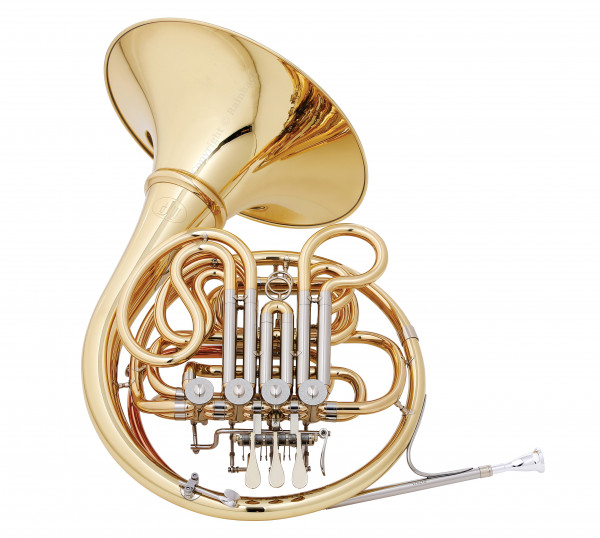 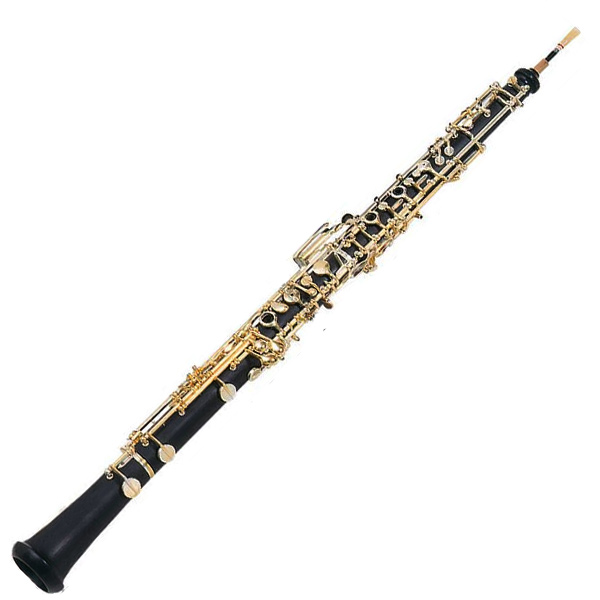 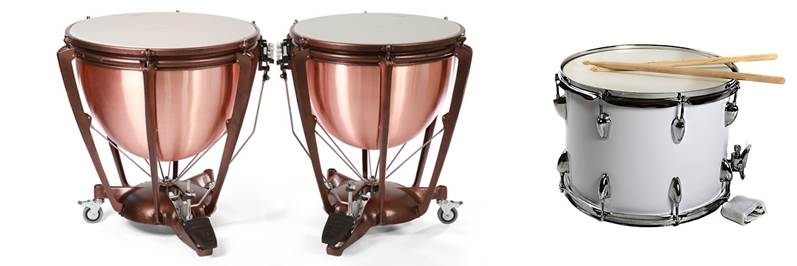 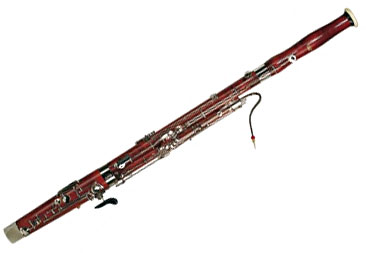 Соотнесите персонаж с инструментом
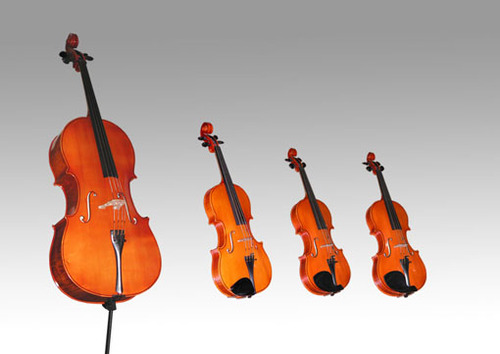 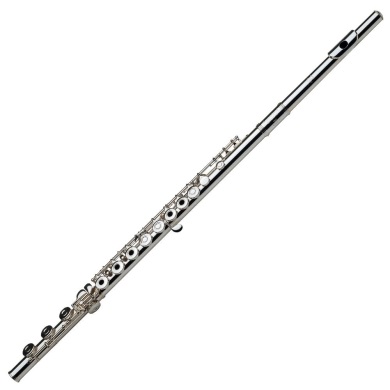 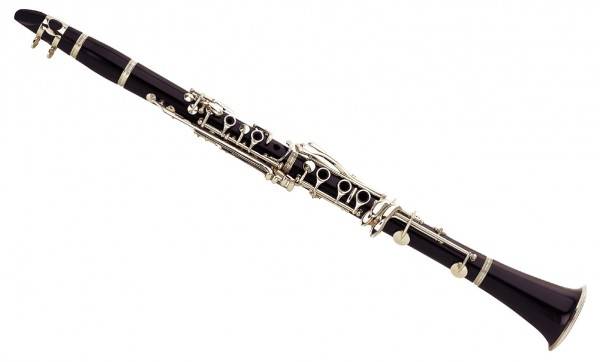 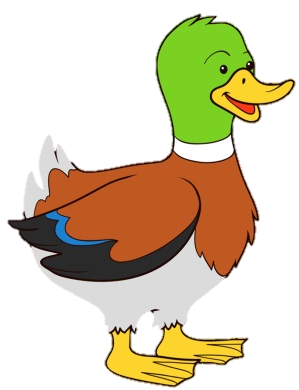 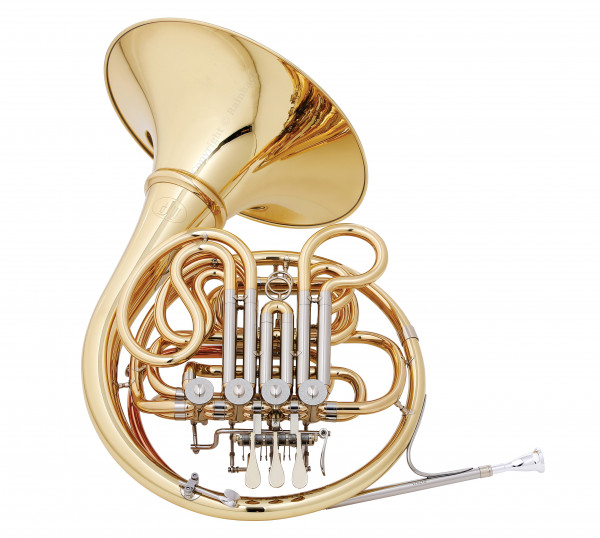 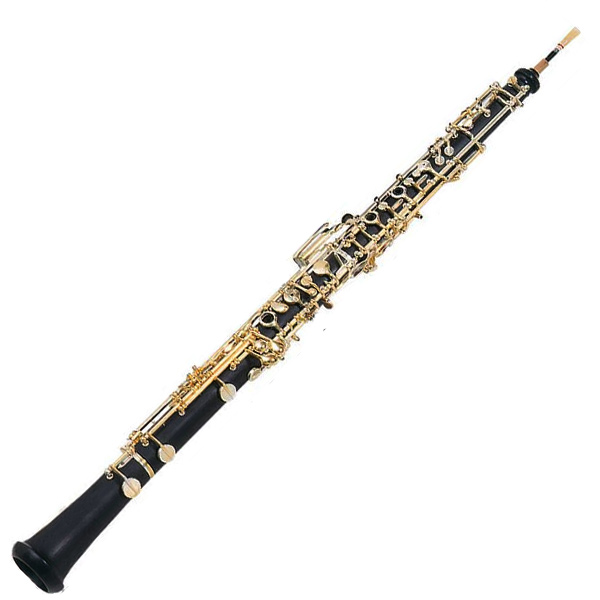 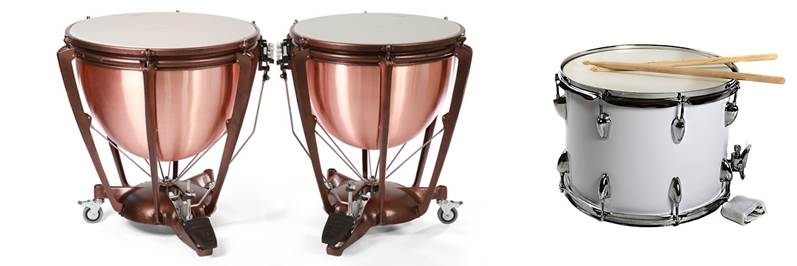 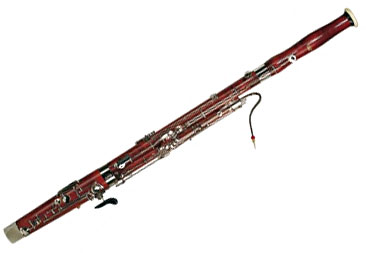 Соотнесите персонаж с инструментом
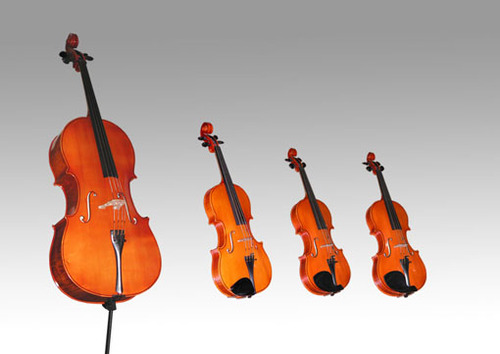 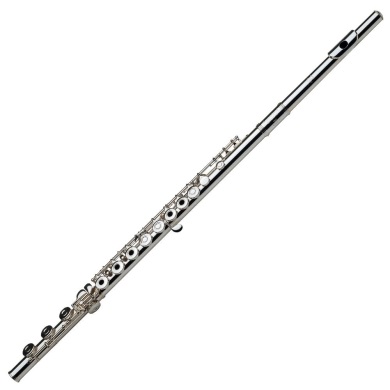 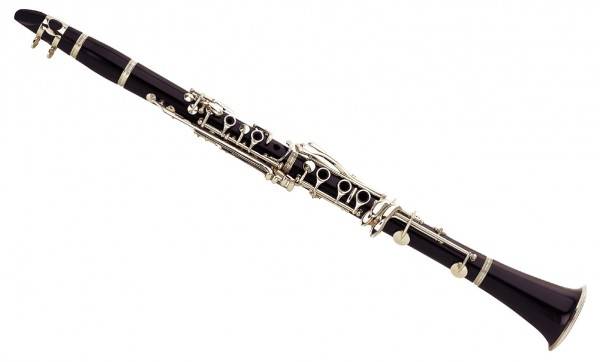 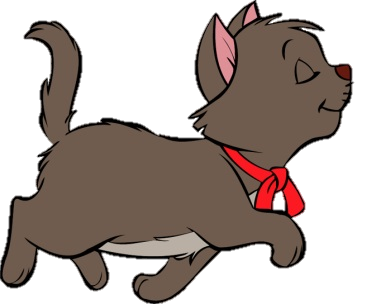 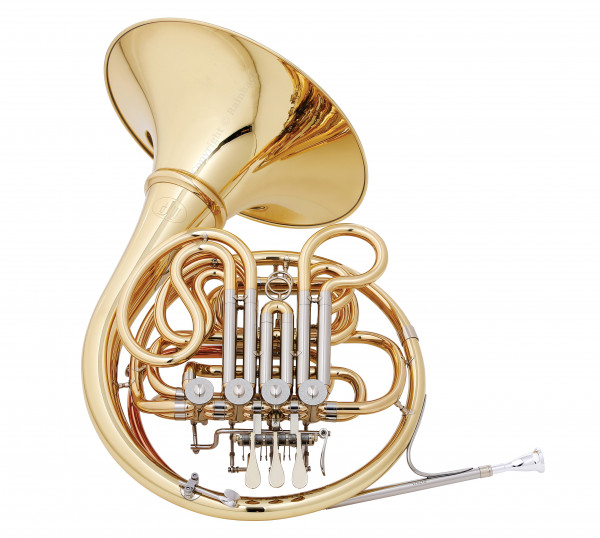 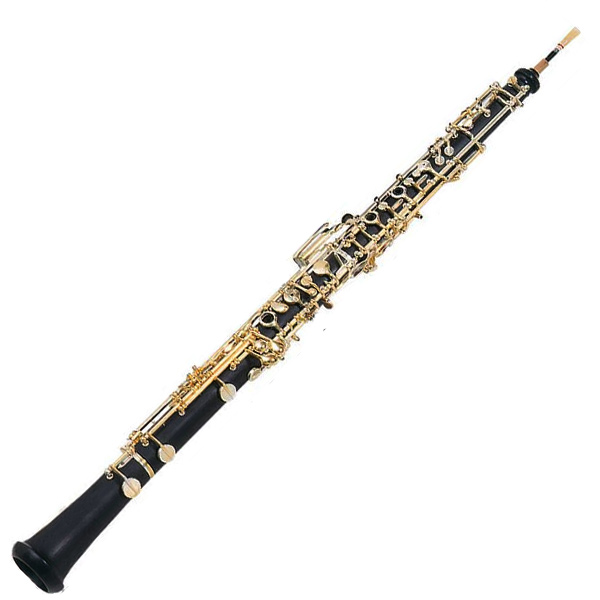 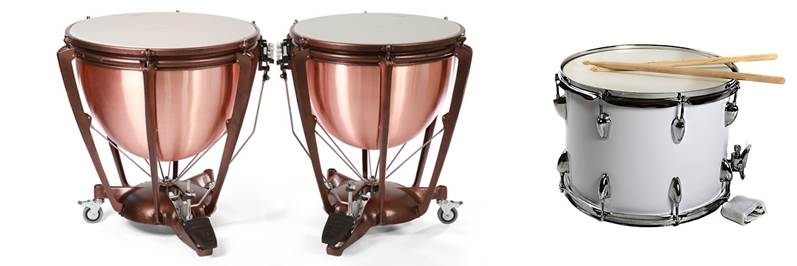 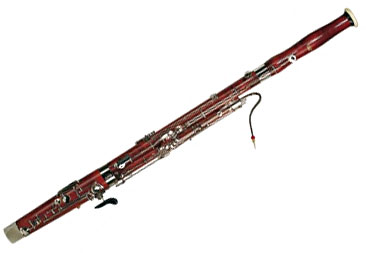 Соотнесите персонаж с инструментом
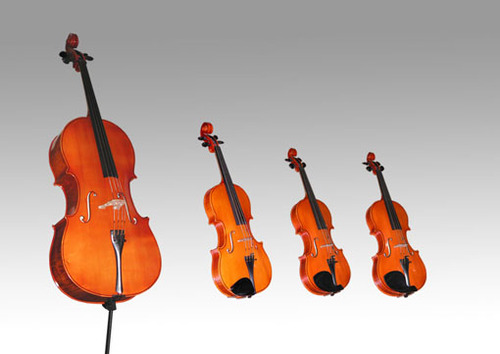 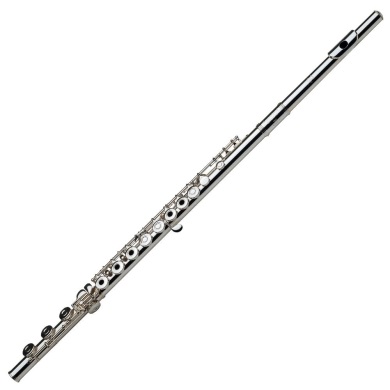 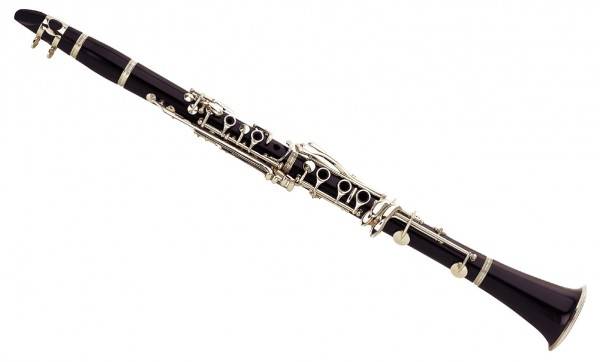 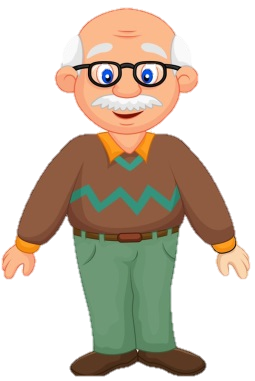 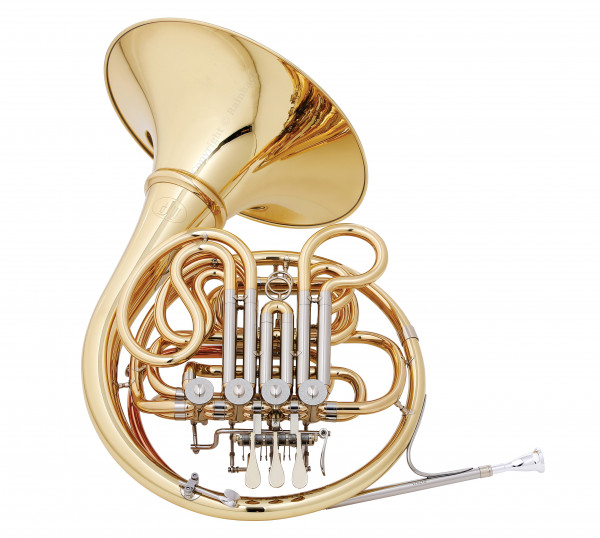 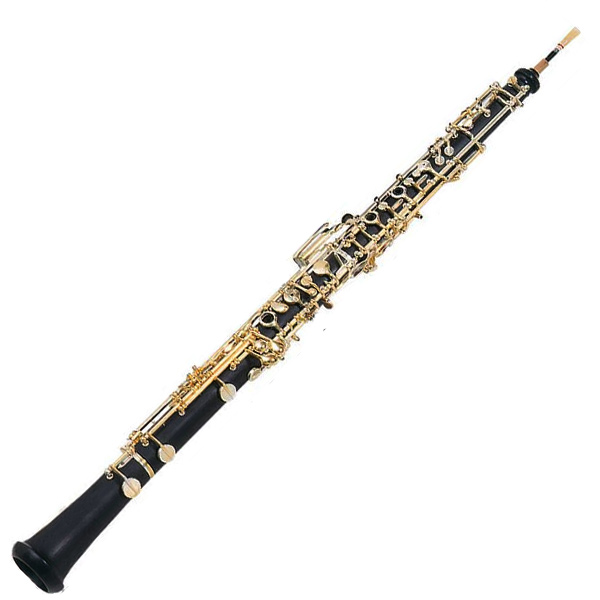 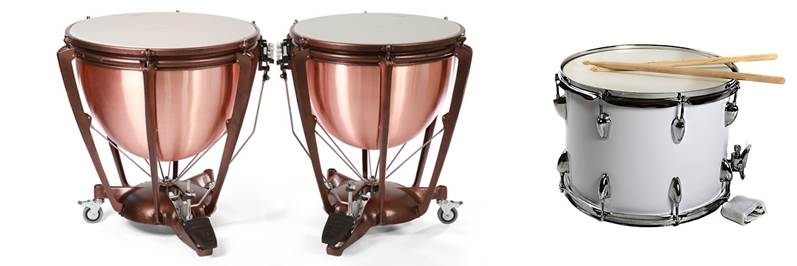 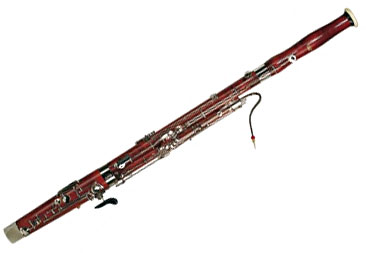 Соотнесите персонаж с инструментом
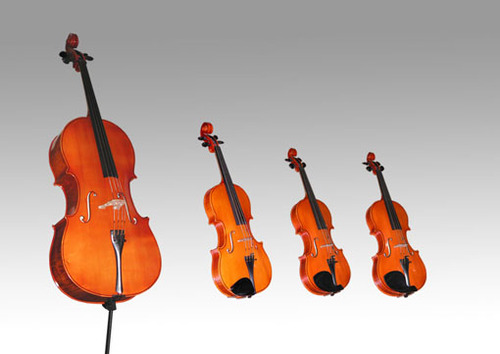 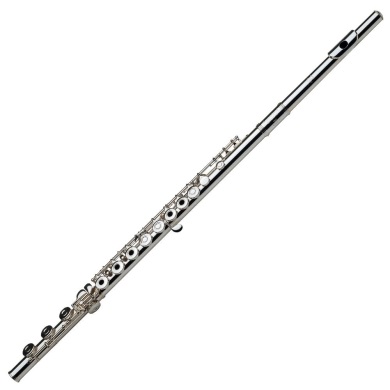 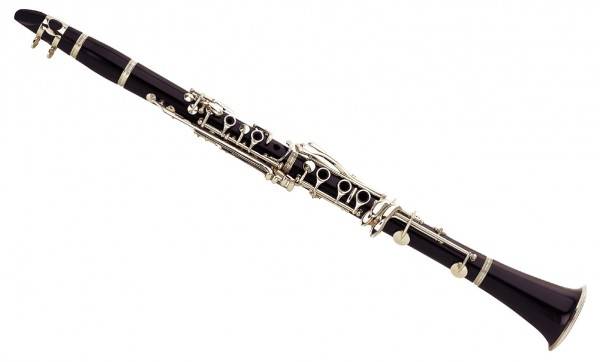 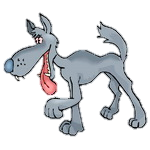 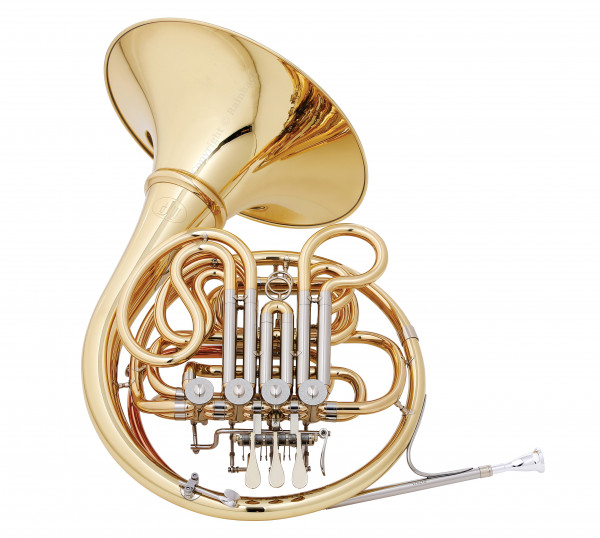 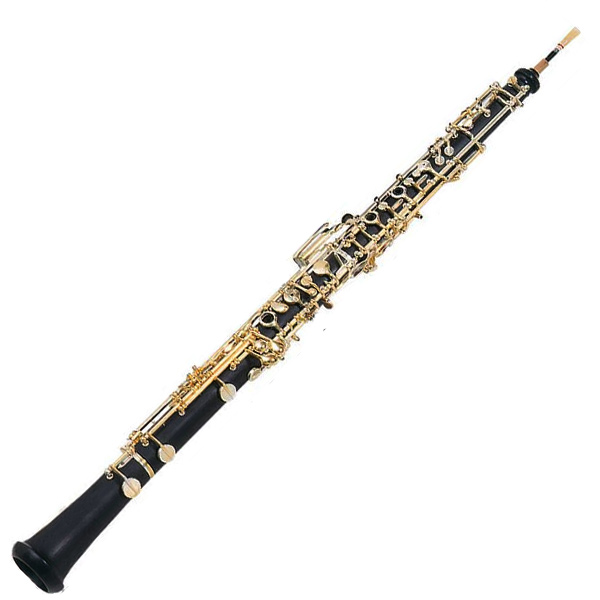 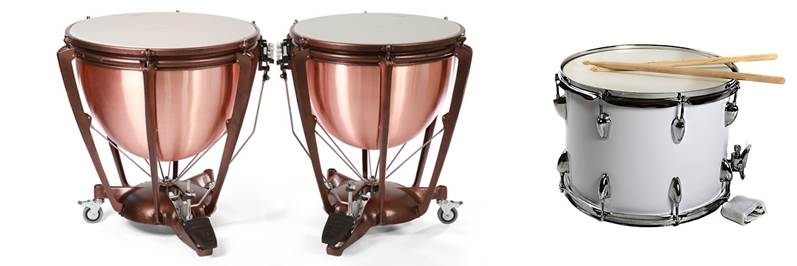 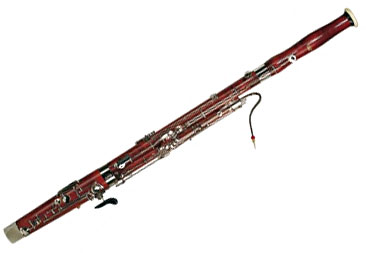 Соотнесите персонаж с инструментом
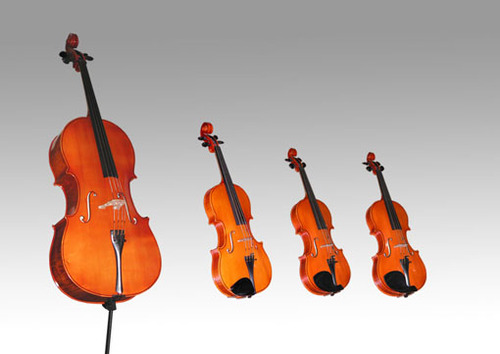 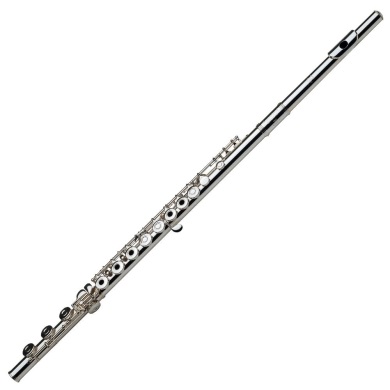 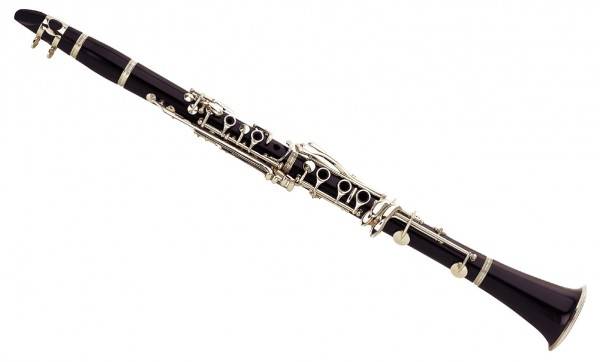 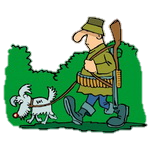 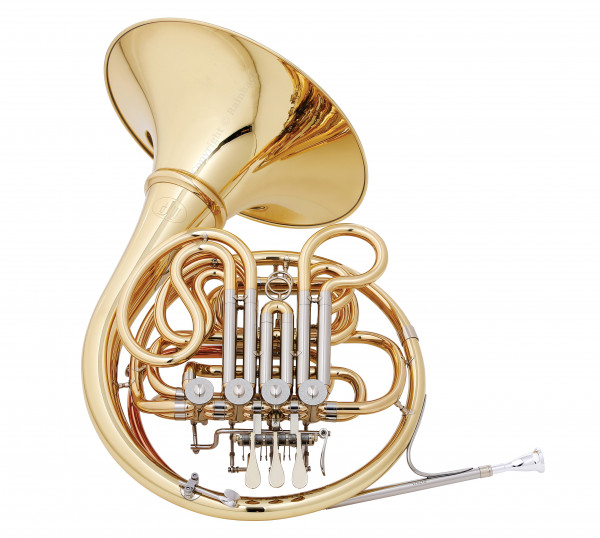 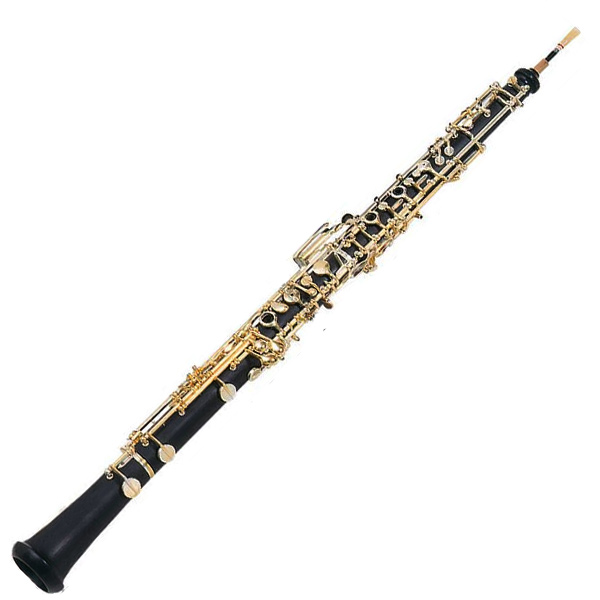 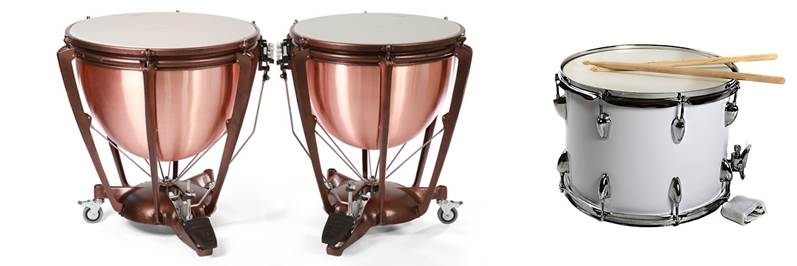 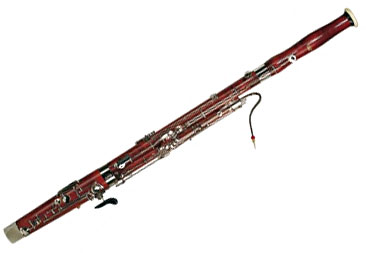 Определите персонаж по его теме
1
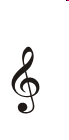 Тема Пети
Тема птички
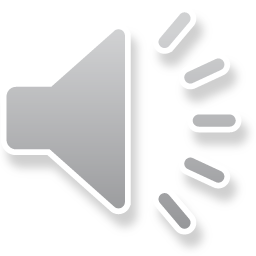 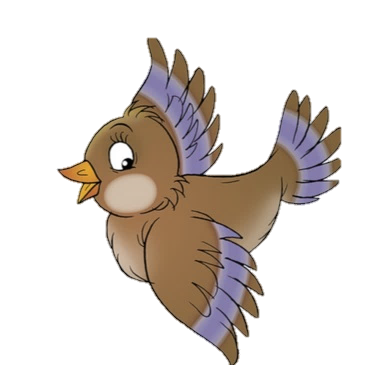 Тема утки
Тема кошки
Тема дедушки
Тема волка
Тема охотников
[Speaker Notes: Чтобы послушать музыку необходимо щёлкнуть мышью на кнопку с изображением скрипичного ключа. Далее надо выбрать ответ на одной из белых клавиш и щёлкнуть по этой клавише мышью. Если ответ будет верным – появится изображение персонажа сказки. Если ответ будет неверным – клавиша исчезнет.]
Определите персонаж по его теме
2
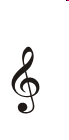 Тема Пети
Тема птички
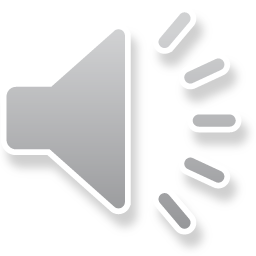 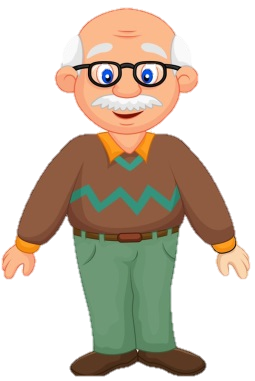 Тема утки
Тема кошки
Тема дедушки
Тема волка
Тема охотников
Определите персонаж по его теме
3
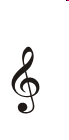 Тема Пети
Тема птички
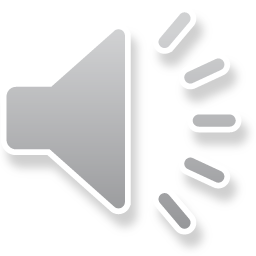 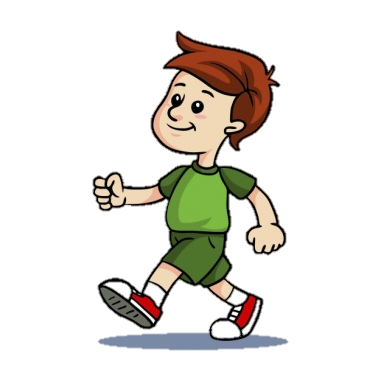 Тема утки
Тема кошки
Тема дедушки
Тема волка
Тема охотников
Определите персонаж по его теме
4
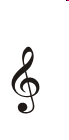 Тема Пети
Тема птички
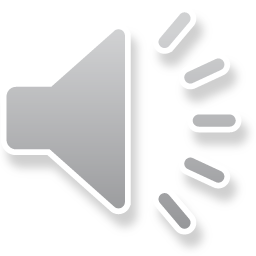 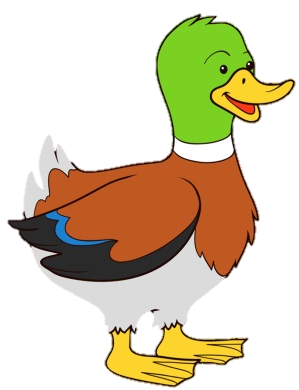 Тема утки
Тема кошки
Тема дедушки
Тема волка
Тема охотников
Определите персонаж по его теме
5
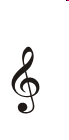 Тема Пети
Тема птички
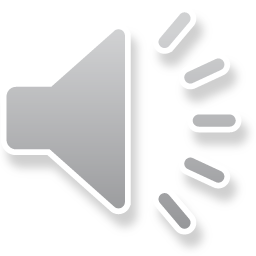 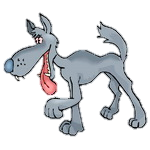 Тема утки
Тема кошки
Тема дедушки
Тема волка
Тема охотников
Определите персонаж по его теме
6
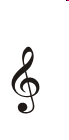 Тема Пети
Тема птички
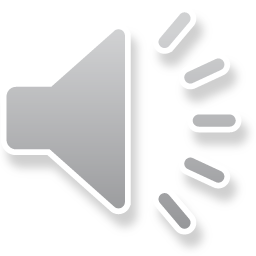 Тема утки
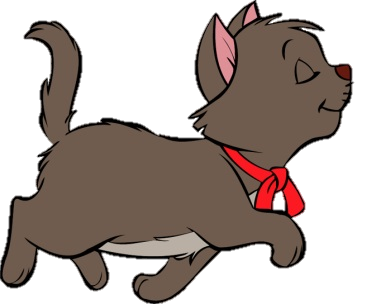 Тема кошки
Тема дедушки
Тема волка
Тема охотников
Определите персонаж по его теме
7
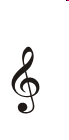 Тема Пети
Тема птички
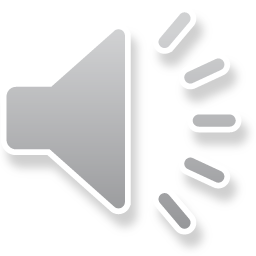 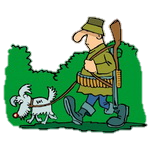 Тема утки
Тема кошки
Тема дедушки
Тема волка
Тема охотников
Какой музыкальный инструмент
1
Г
Ф
О
А
играет роль утки?
изображает пение птички?
подражает ворчанию дедушки?
играет роль кошки?
подражает вою волка?
изображает выстрелы охотников?
ансамбль инструментов исполняет  тему Пети?
4
Б
К
Л
Г
3
О
И
Л
О
2
Т
Й
Ф    Л    Е    Й    Т     А
Т
А
А
Р
6
5
В
В    А    Л    Т    О    Р    Н    А
Н
Е
Р
Ы
Т
7
К    В    А    Р     Т    Е     Т
[Speaker Notes: Для проверки ответа на вопрос кроссворда необходимо щёлкнуть мышью на кнопку с цифрой. Ответы можно давать в любом порядке.]